RENDICIÓN DE CUENTAS 
III TRIMESTRE 2024
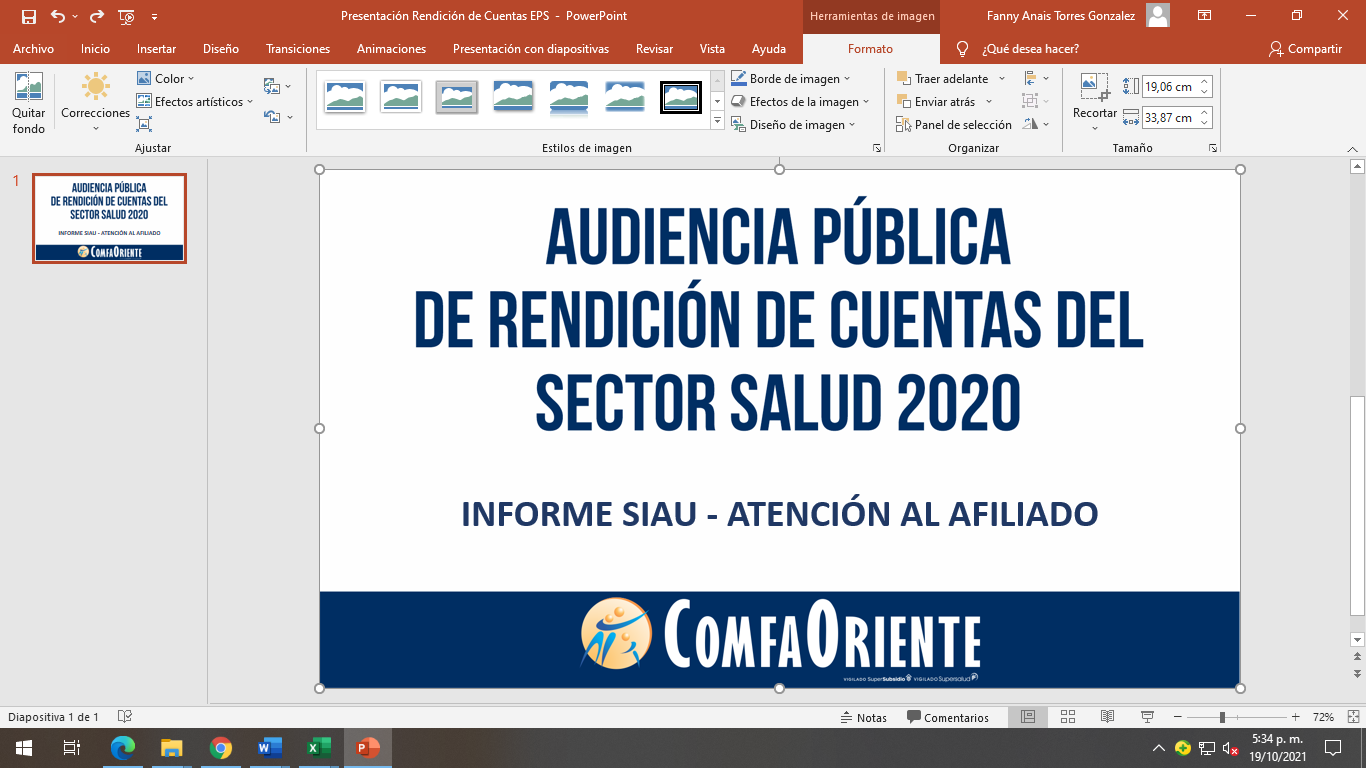 Caracterización de afiliados
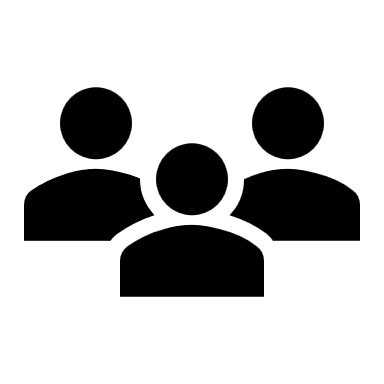 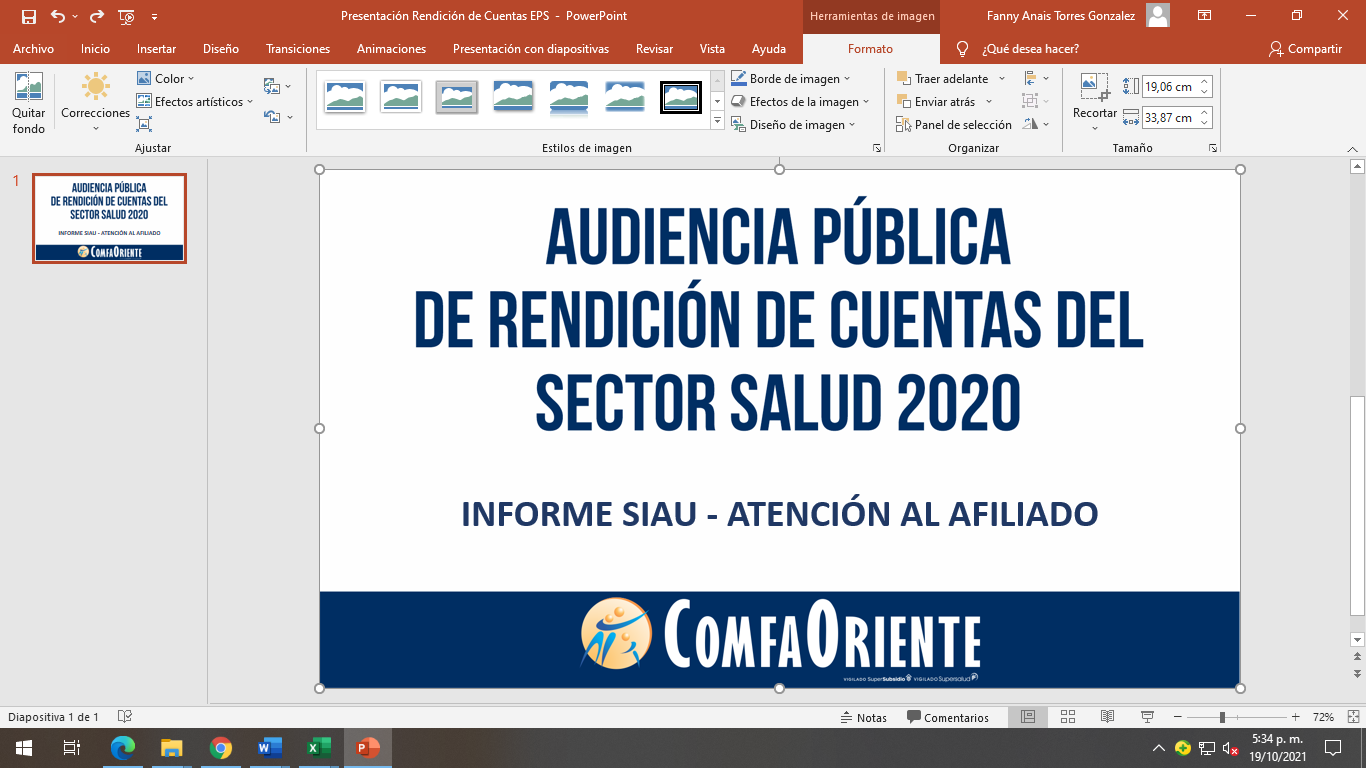 Caracterización Poblacional
Población por curso de vida
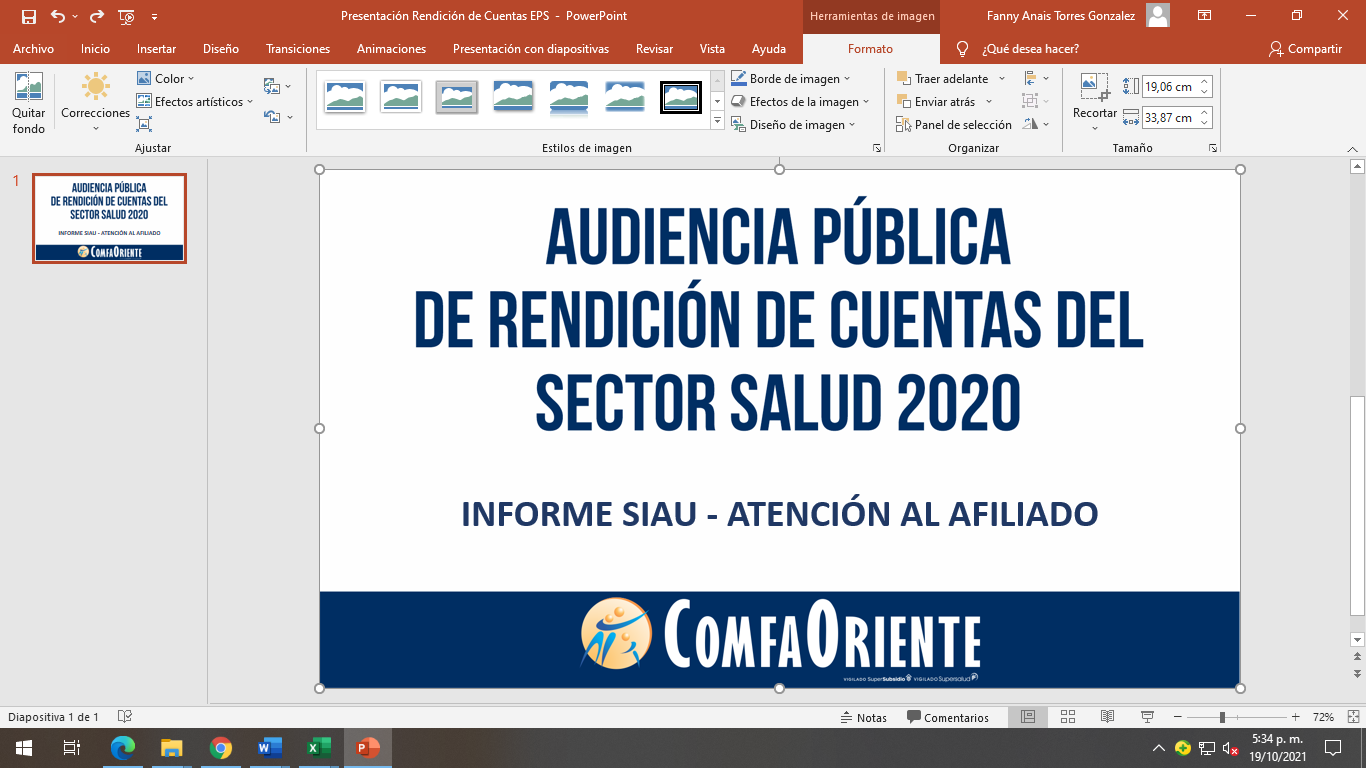 COMPORTAMIENTO DE AFILIADOS
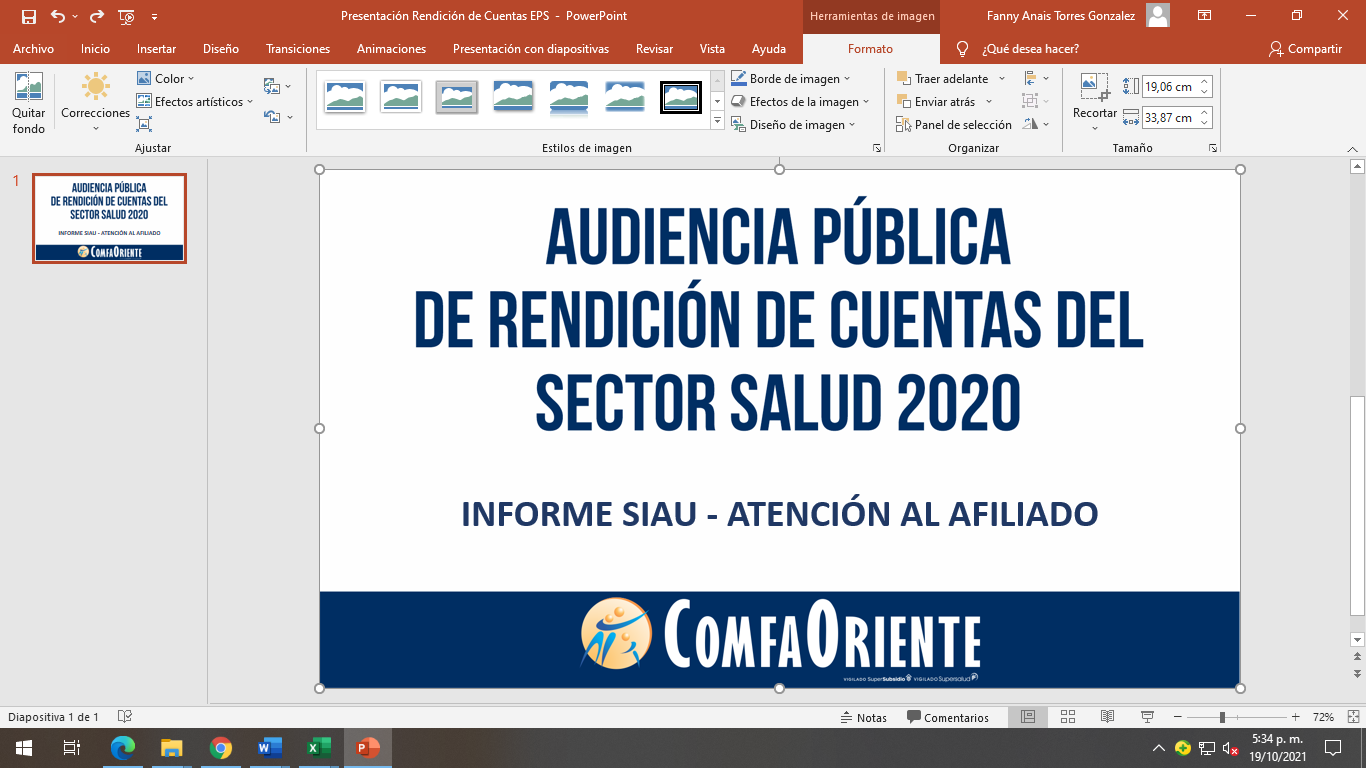 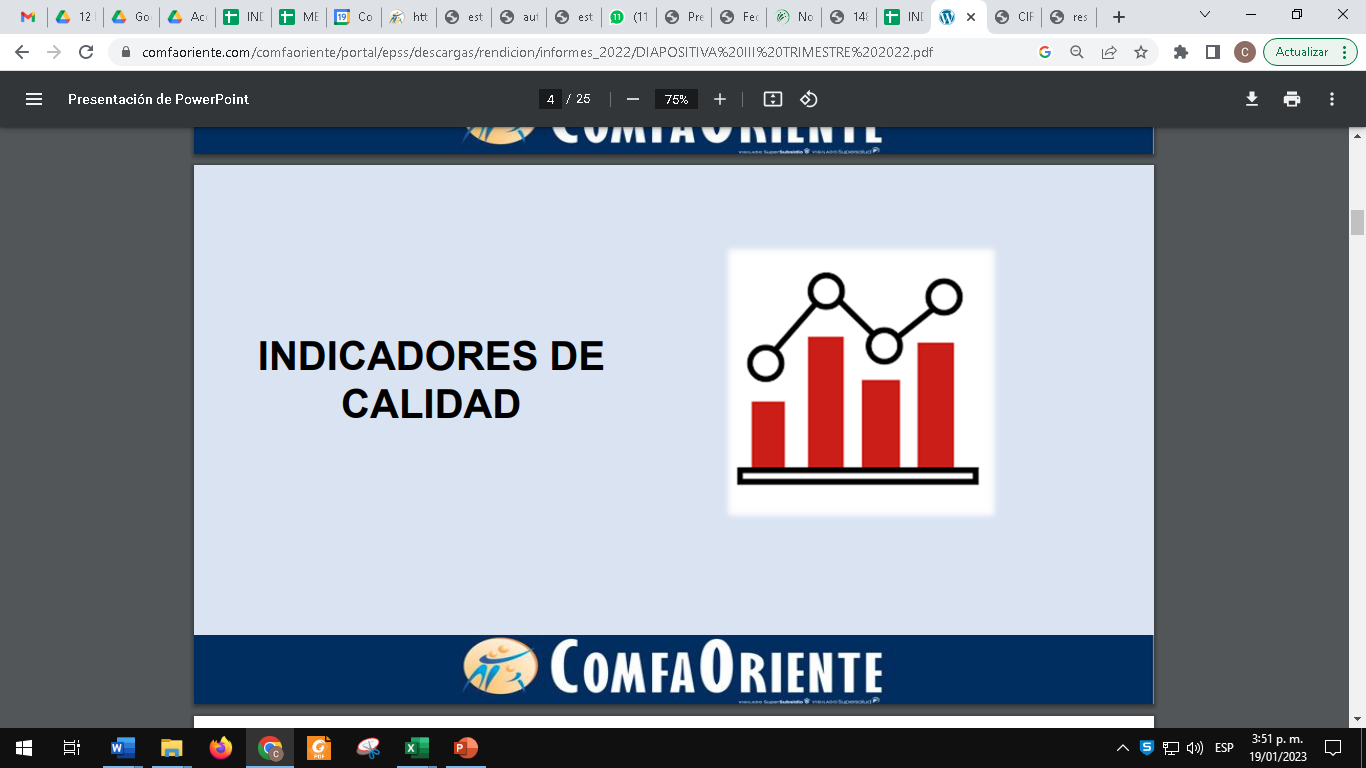 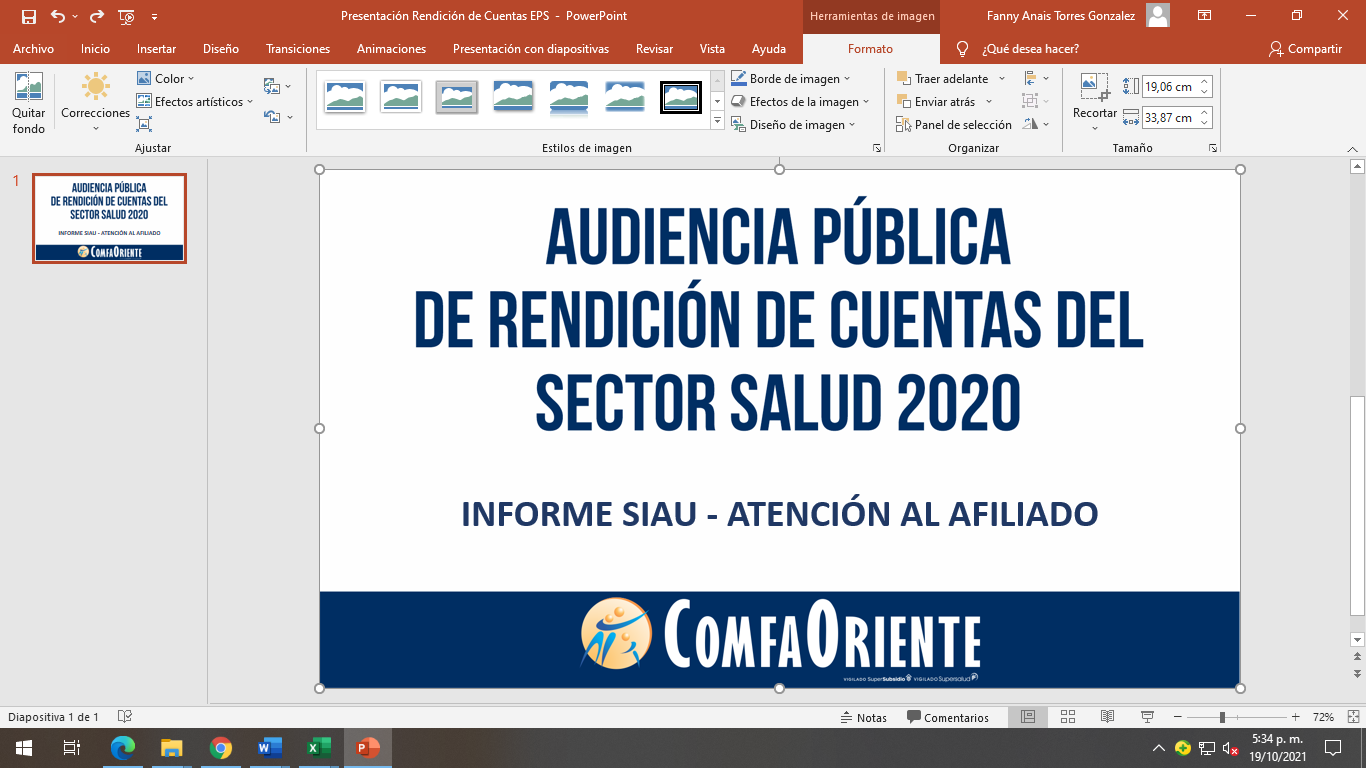 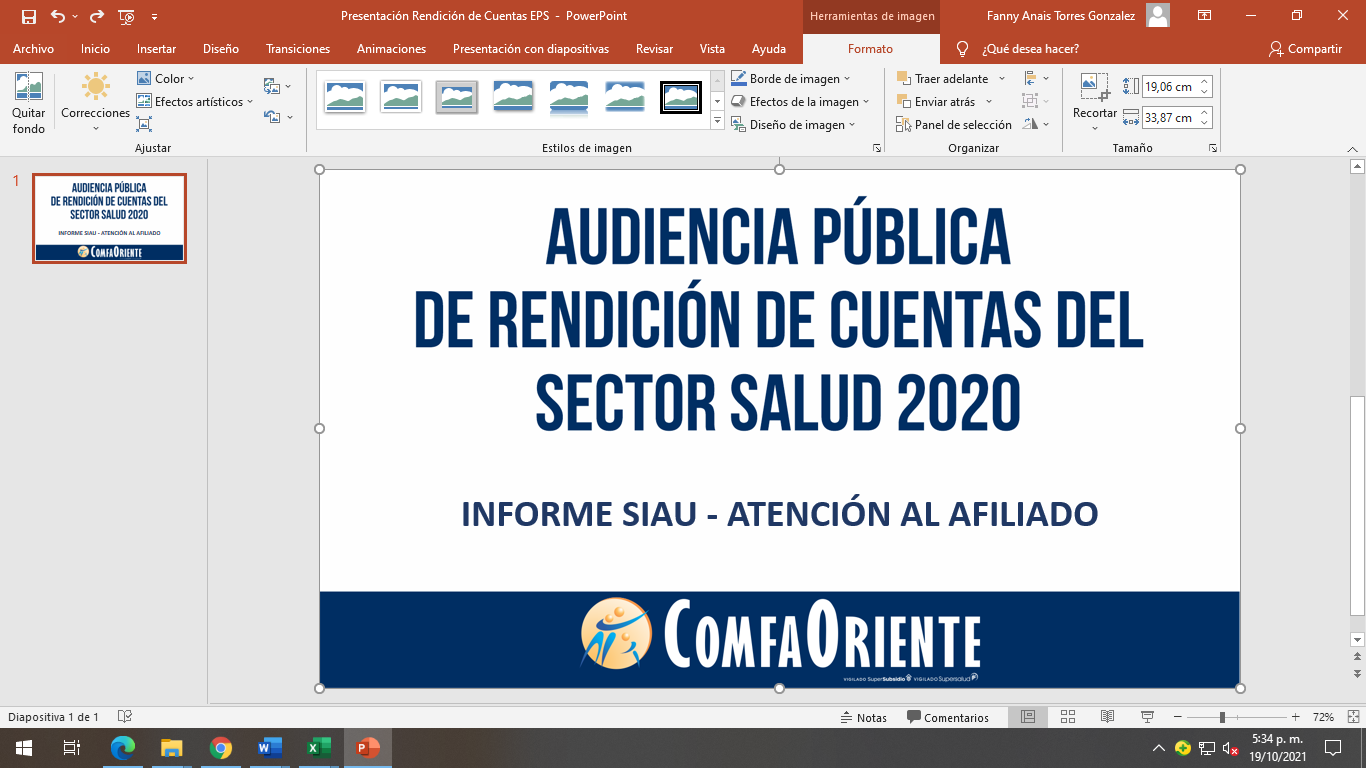 SATISFACCION DE LOS USUARIOS
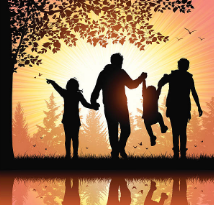 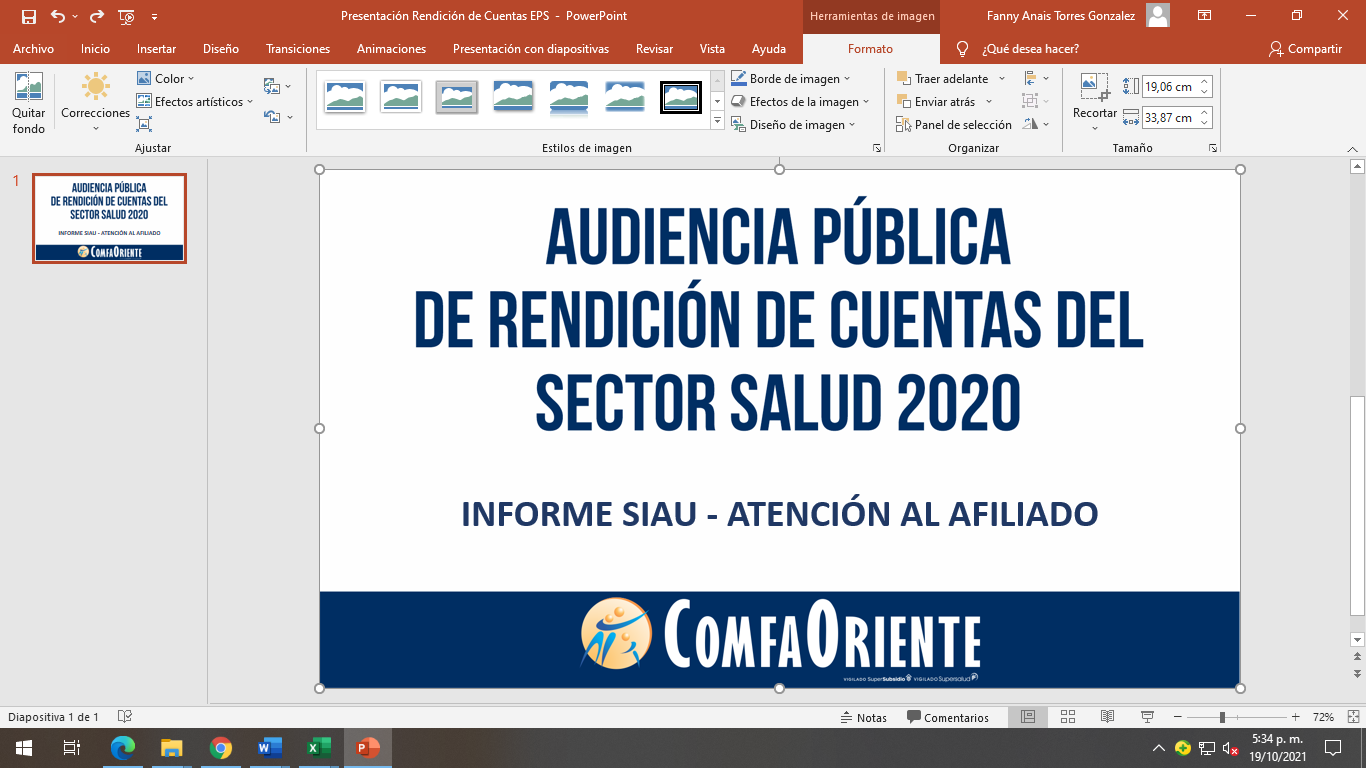 SATISFACCION
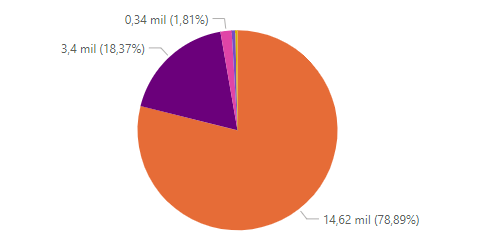 Para el periodo julio a septiembre de 2024 nuestros afiliados manifiestan un 97,58%  de grado de satisfacción frente a la experiencia global con respecto a los servicios de salud que ha recibido a través Comfaoriente EPSS

Comfaoriente EPSS, se ha destacado en su desempeño con la población afiliada garantizando la atención en salud, permitiendo así la fidelización de nuestros afiliados

Estos resultados nos permiten evaluar y continuar trabajando para mejorar  e incrementar el grado de satisfacción de nuestros afiliados
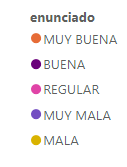 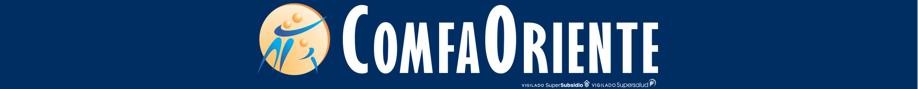 OFICINAS DE ATENCION
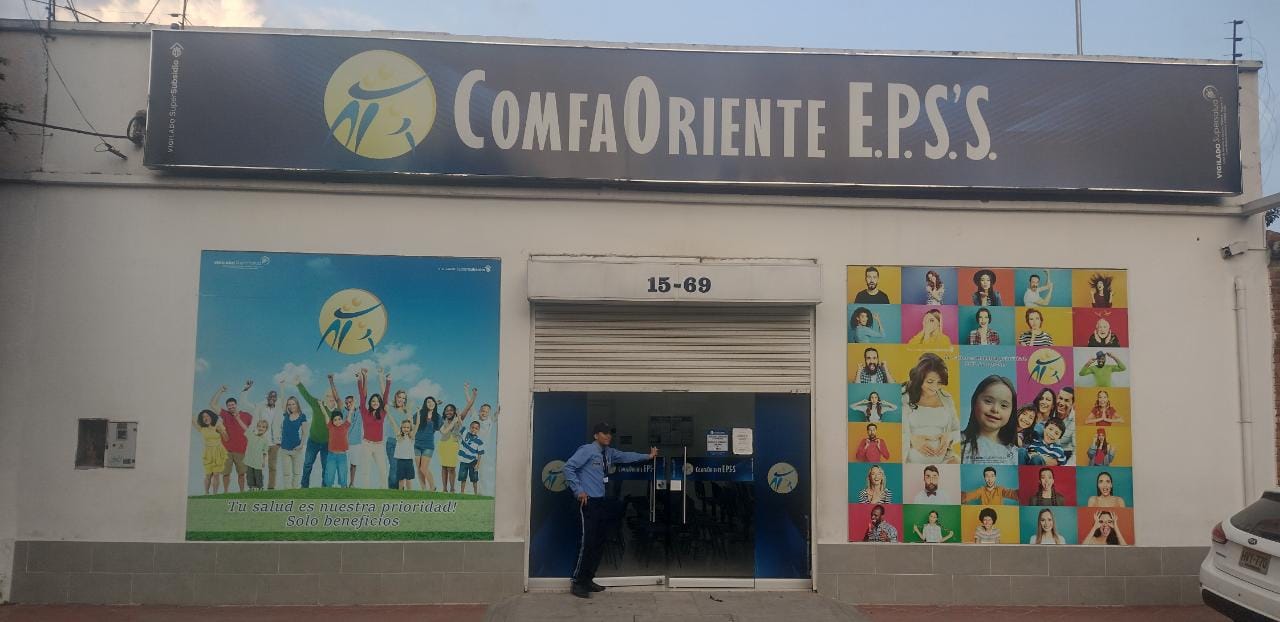 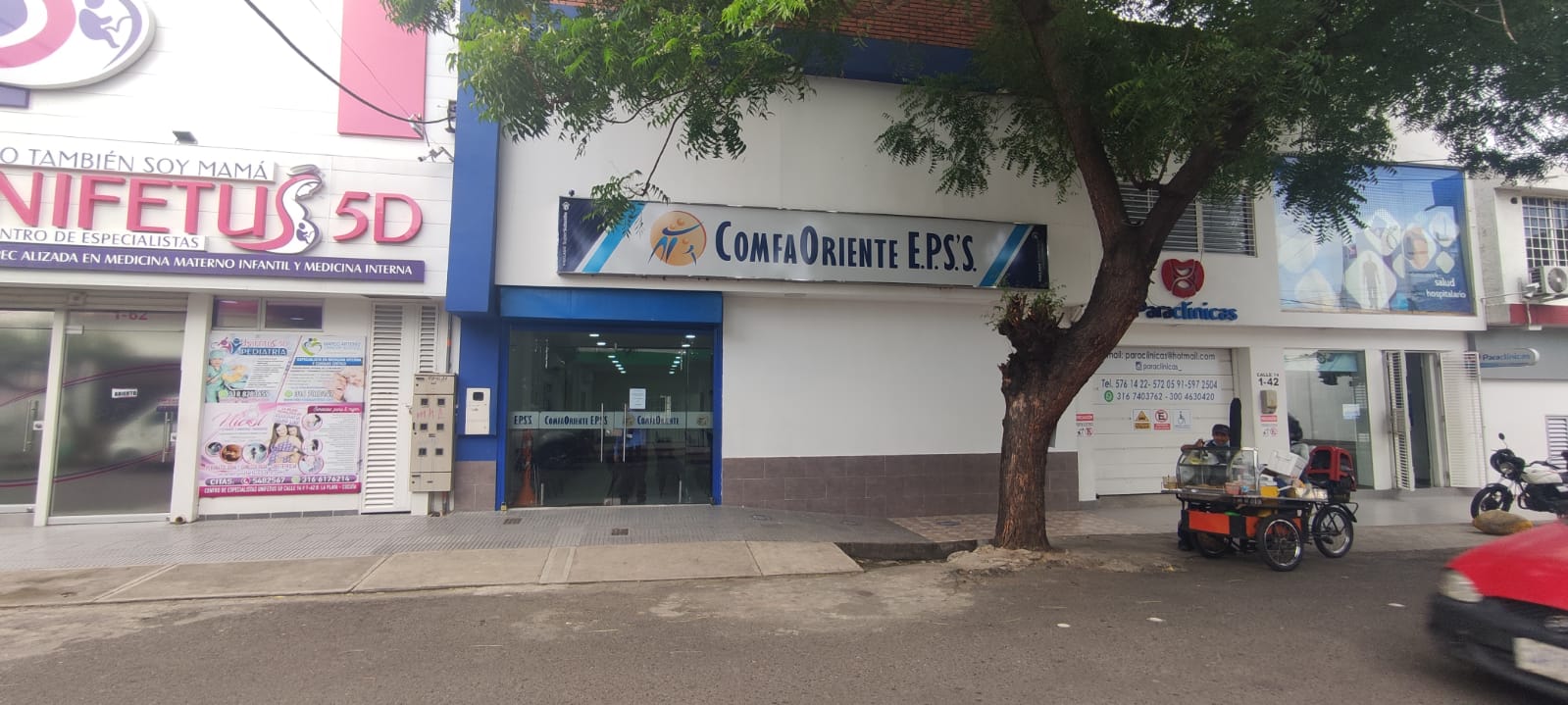 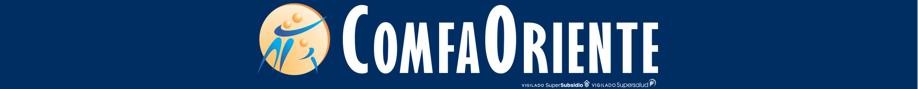 OFICINAS Y GESTION
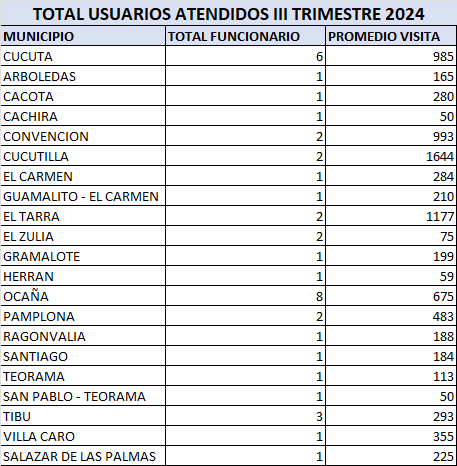 Comfaoriente EPSS, cuenta con 19 oficinas en el departamento de Norte de Santander en donde los afiliados pueden gestionar los siguientes servicios:

Solicitudes de autorizaciones PBS
Solicitud de servicios NO PBS
Radicación de Peticiones, Quejas, Reclamos y Sugerencias.
Trámites de Afiliación y Registro para afiliados: Certificados de estados de afiliación, solicitud de afiliación, actualización de datos y movilidad al régimen subsidiado
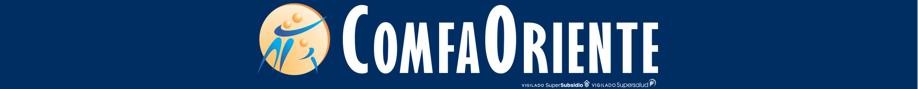 TIEMPO DE ESPERA POR CANAL DE ATENCION
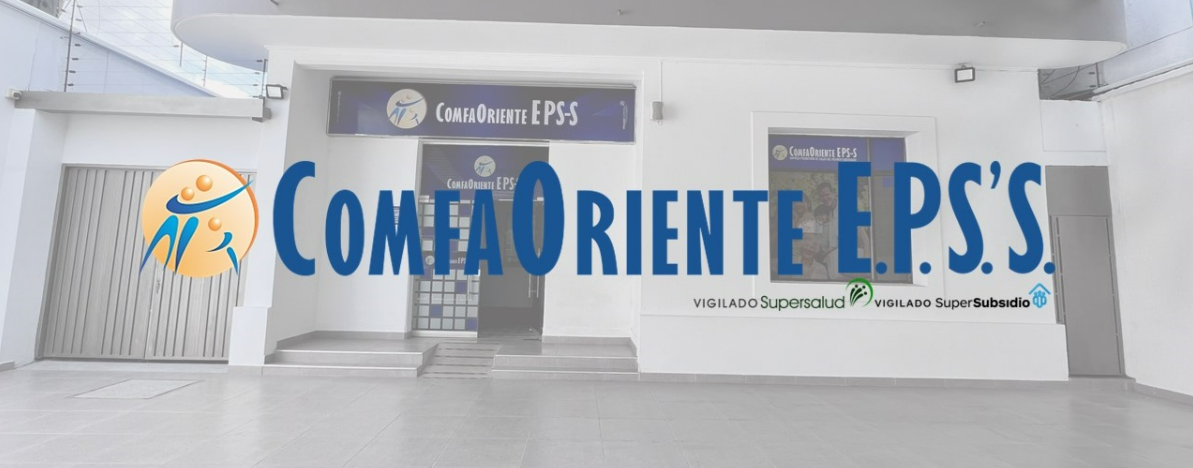 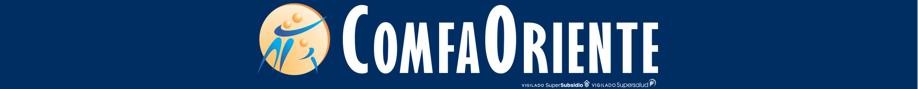 TIEMPO DE ESPERA
Canal Presencial
Canal Telefónico
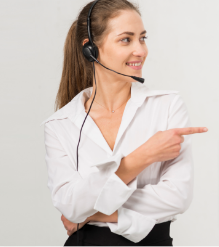 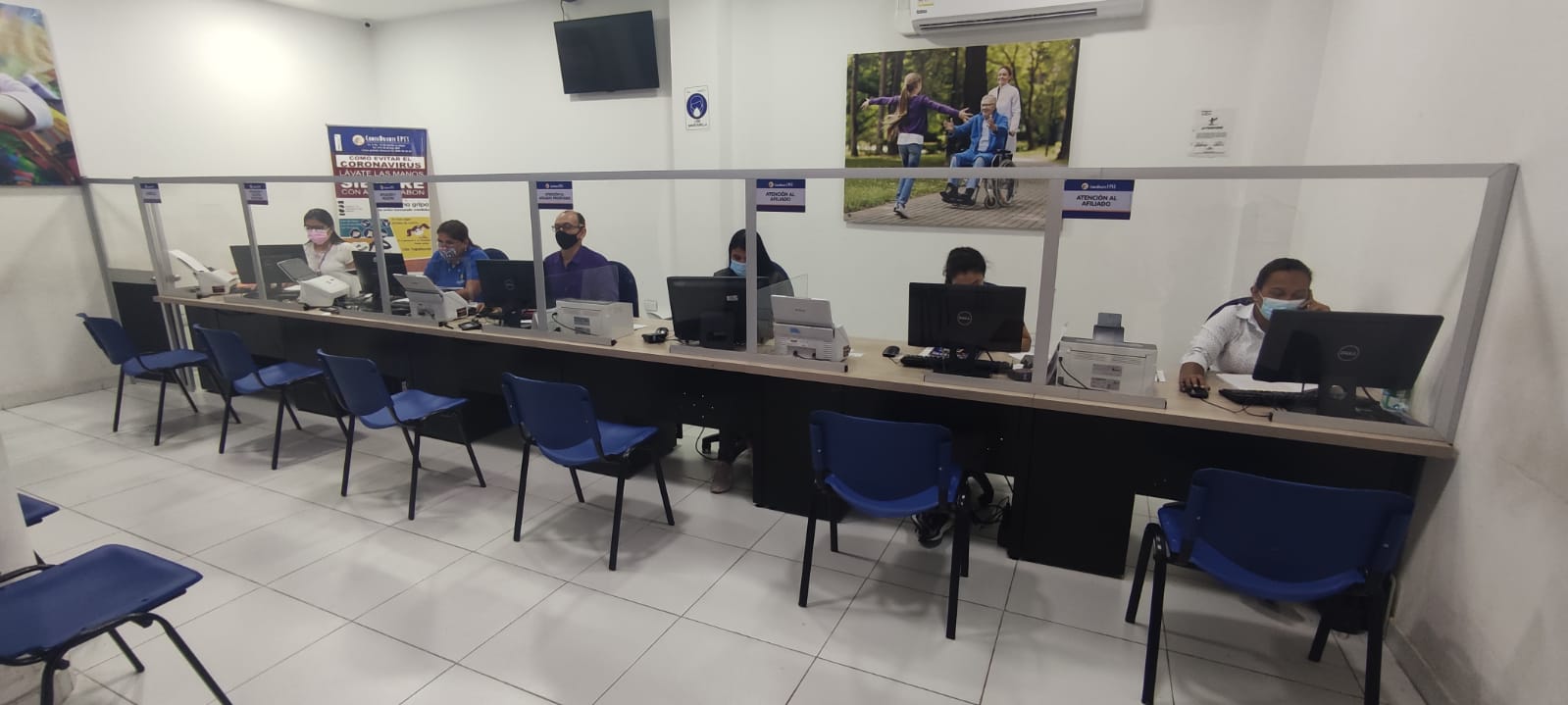 Tiempo promedio de espera nacional
00:03:50 min
Tiempo promedio de espera nacional
01:05 min
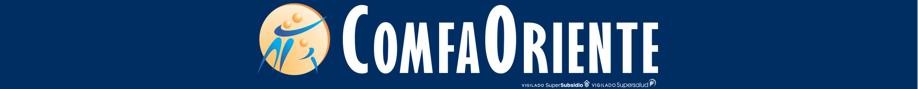 Red Prestadora
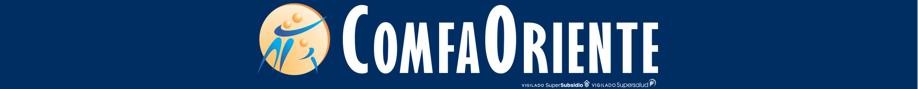 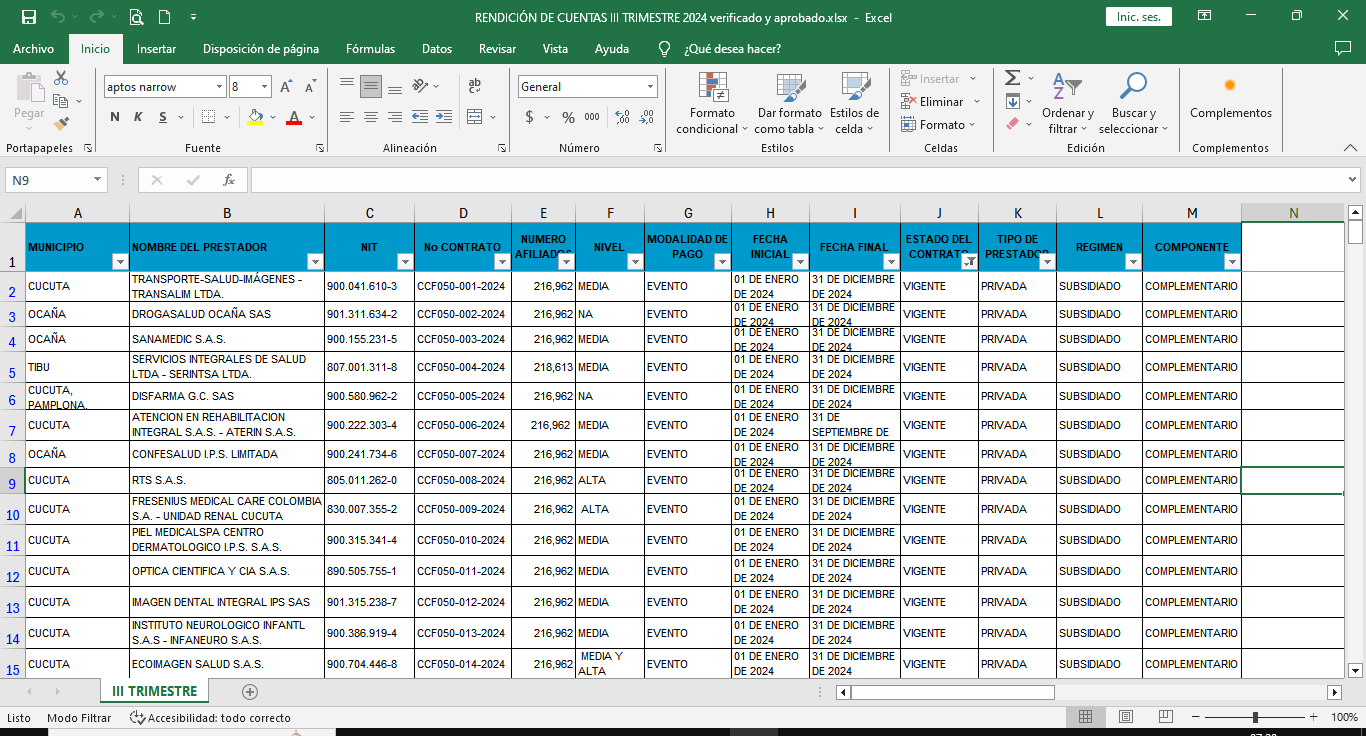 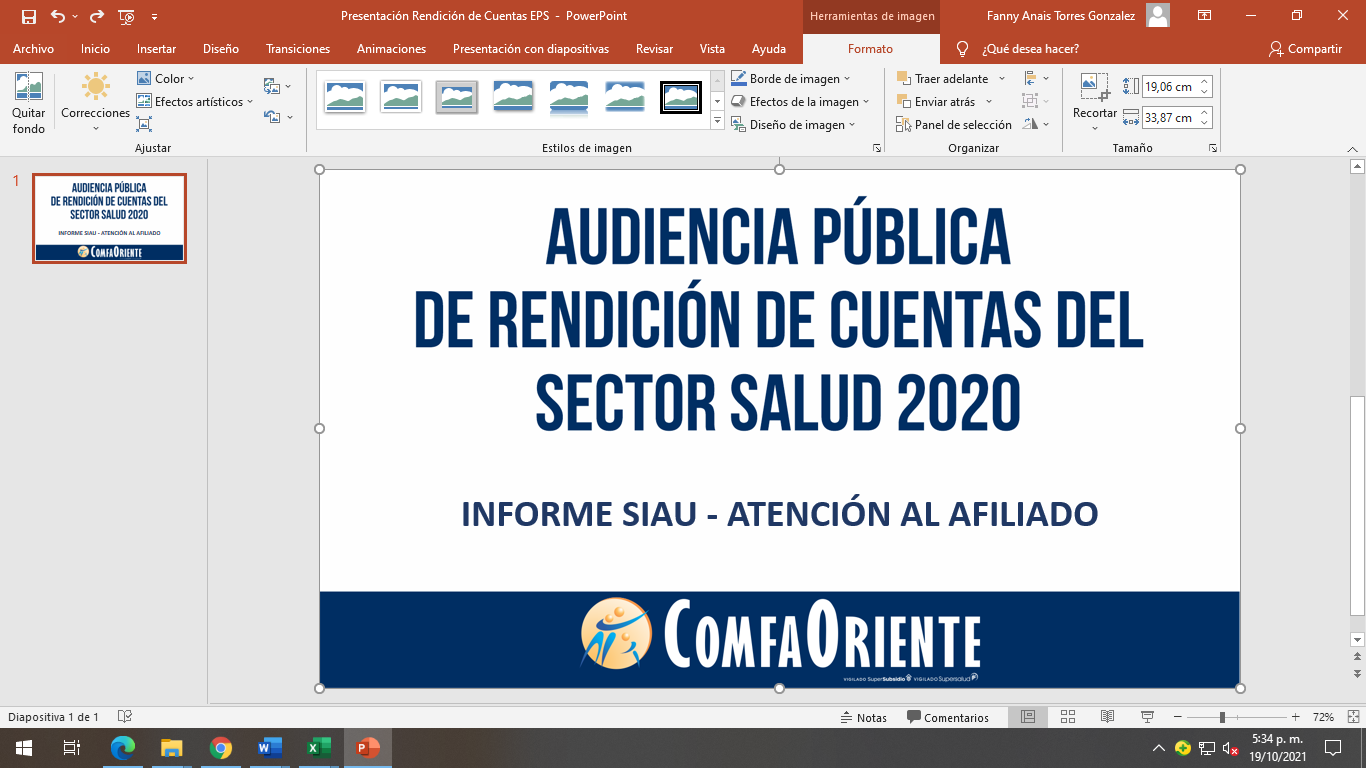 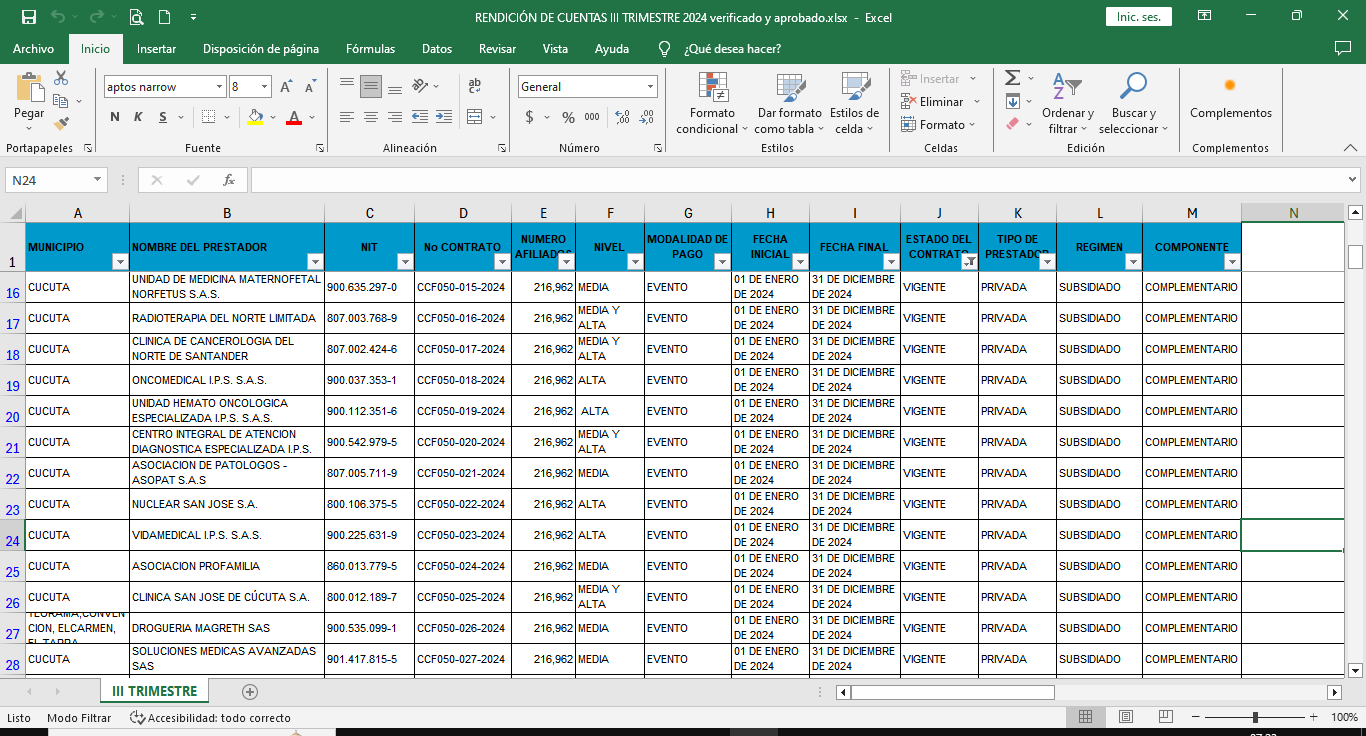 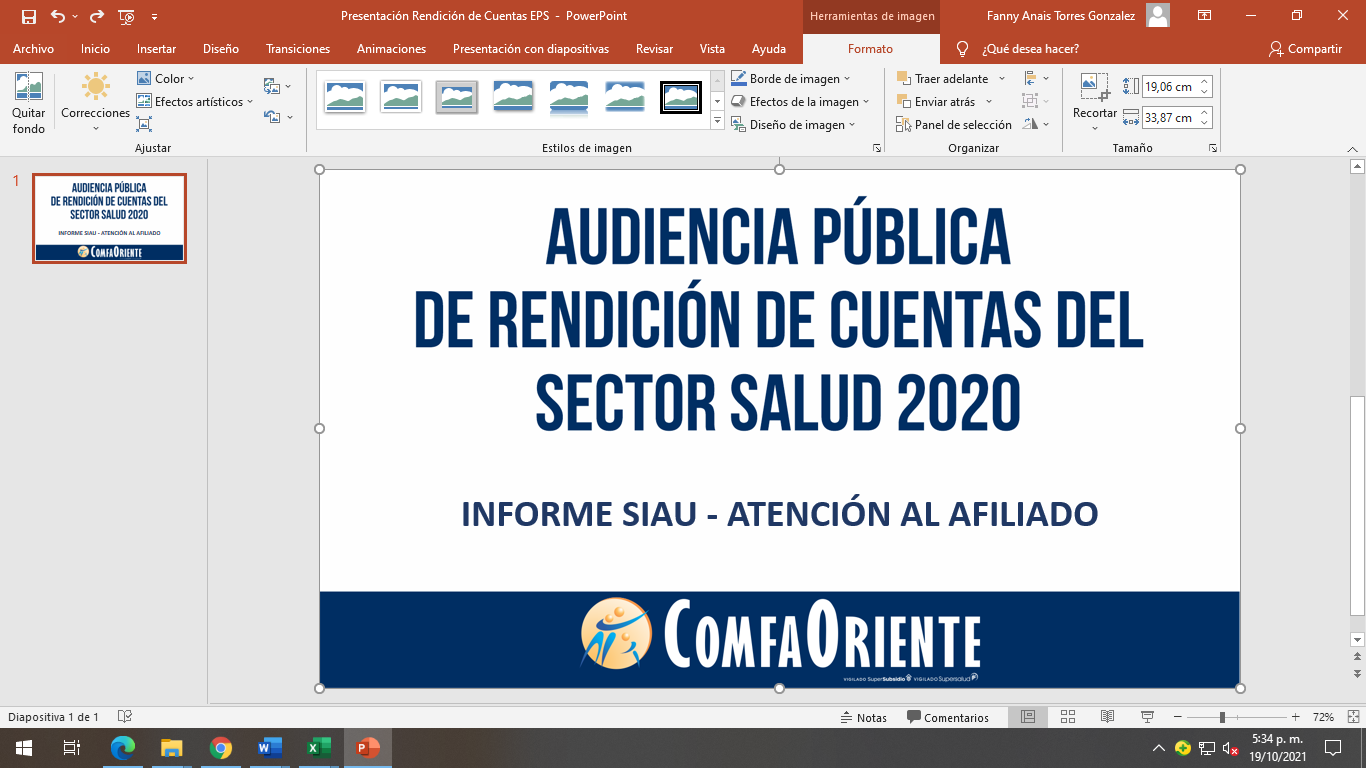 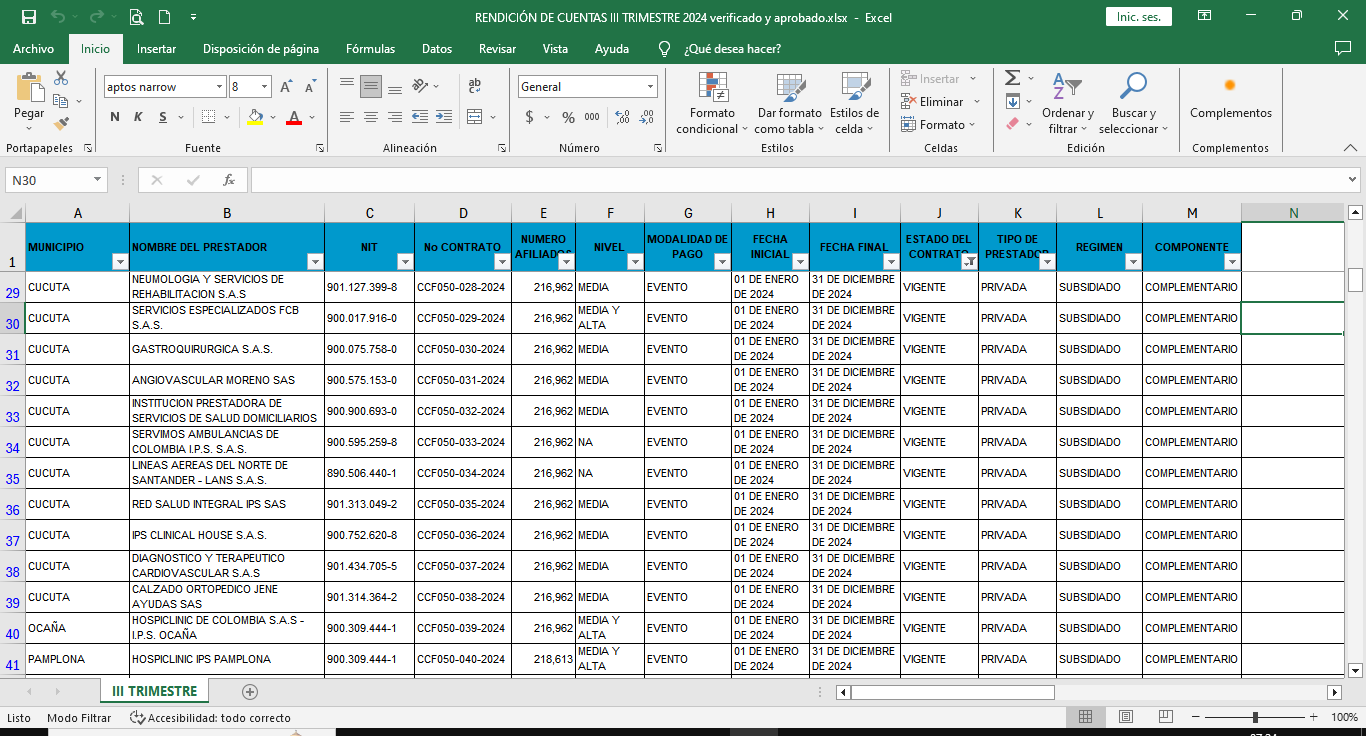 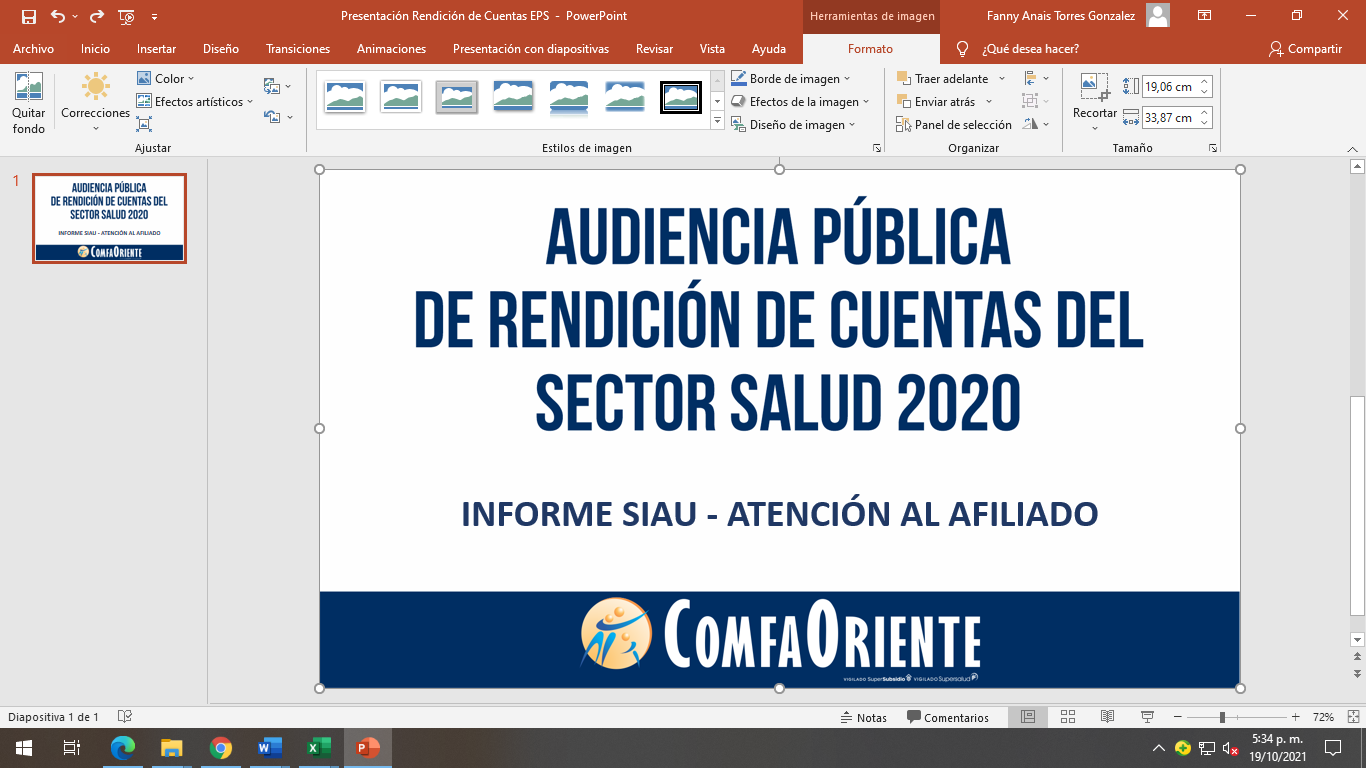 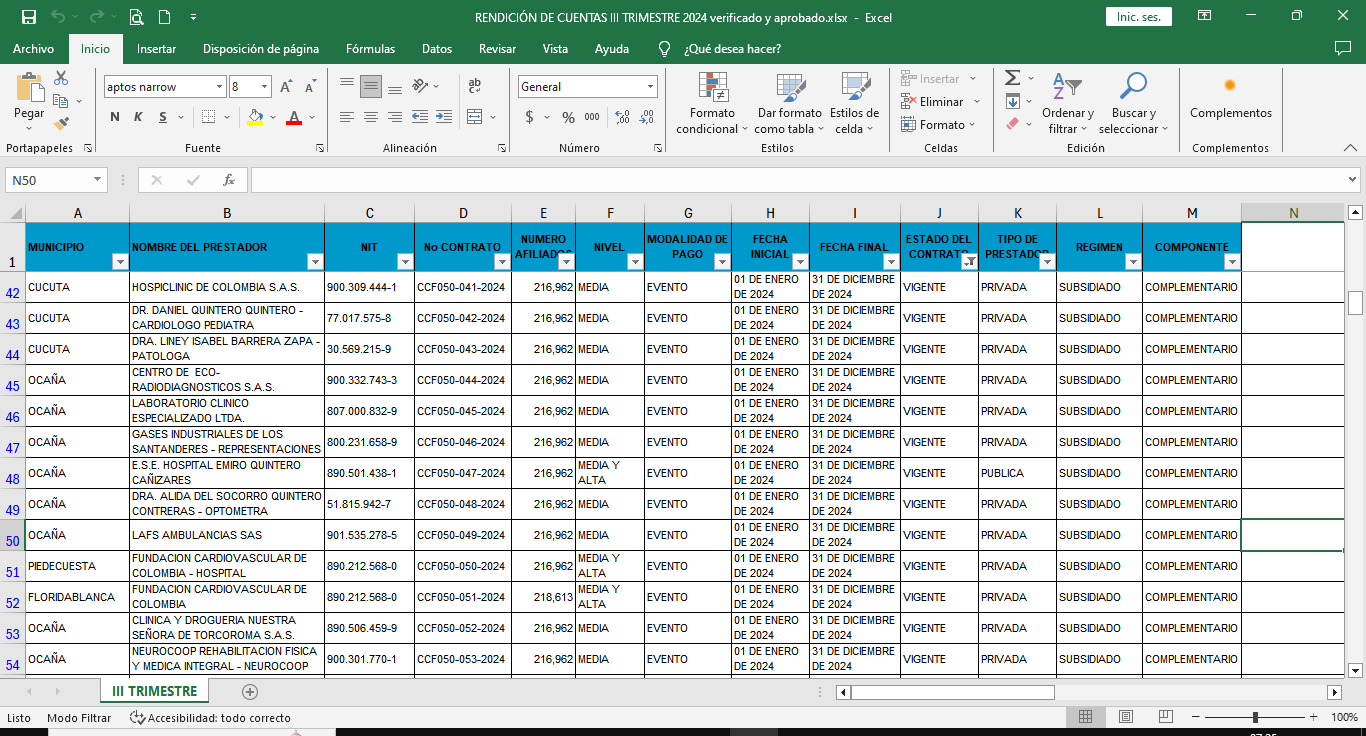 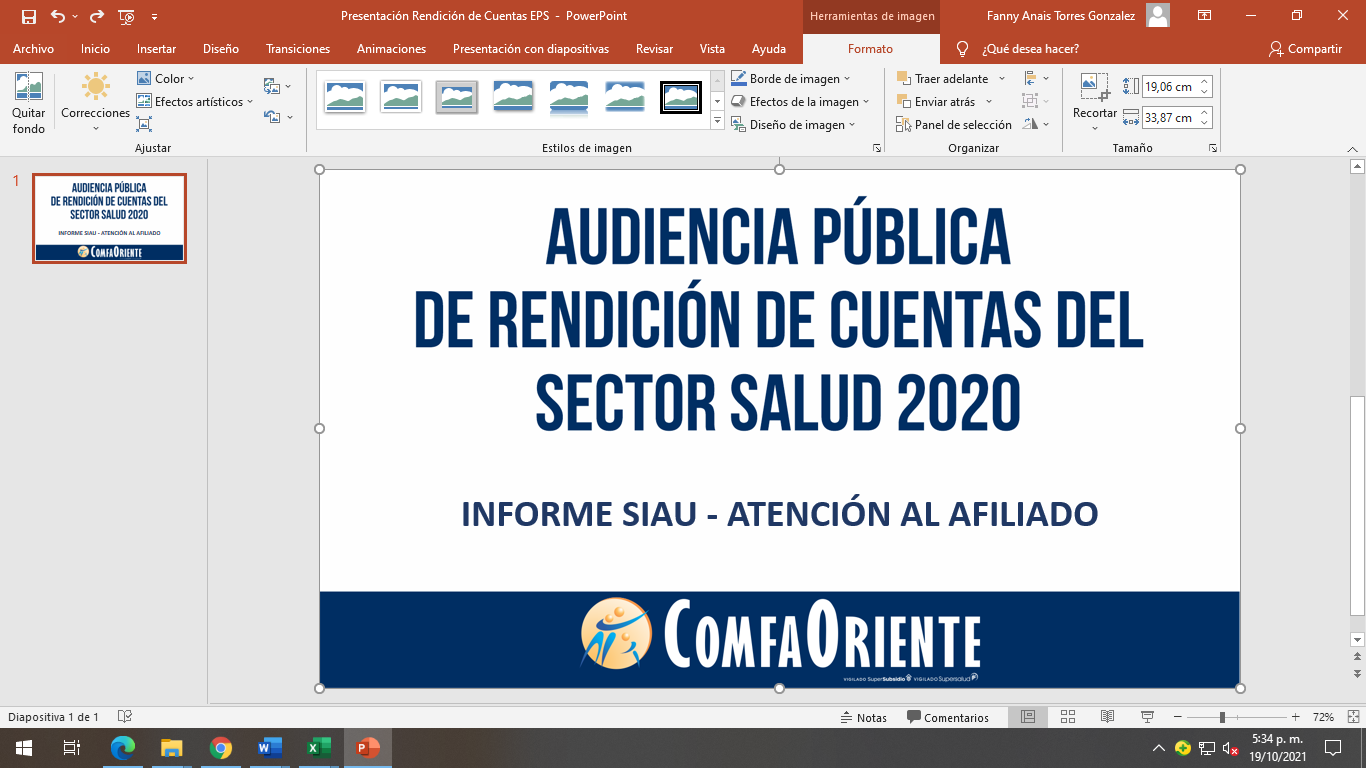 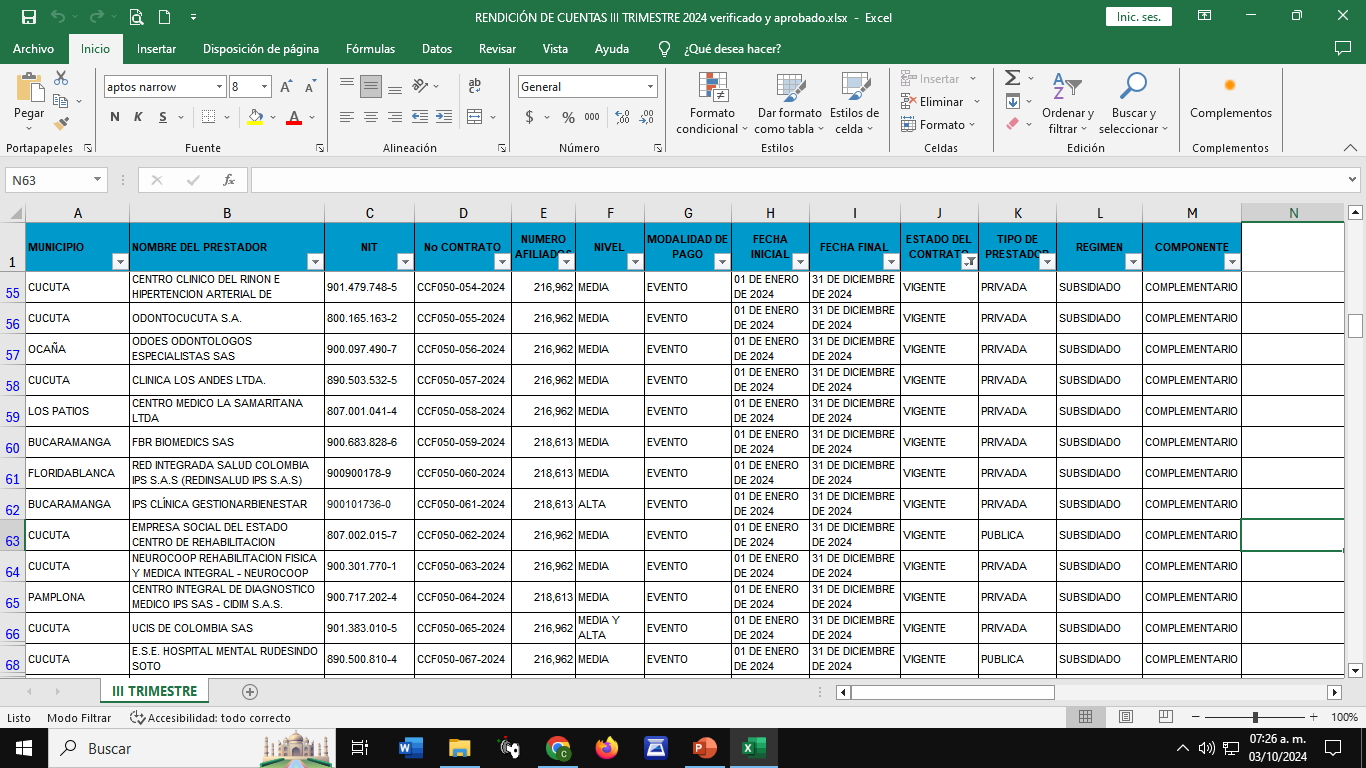 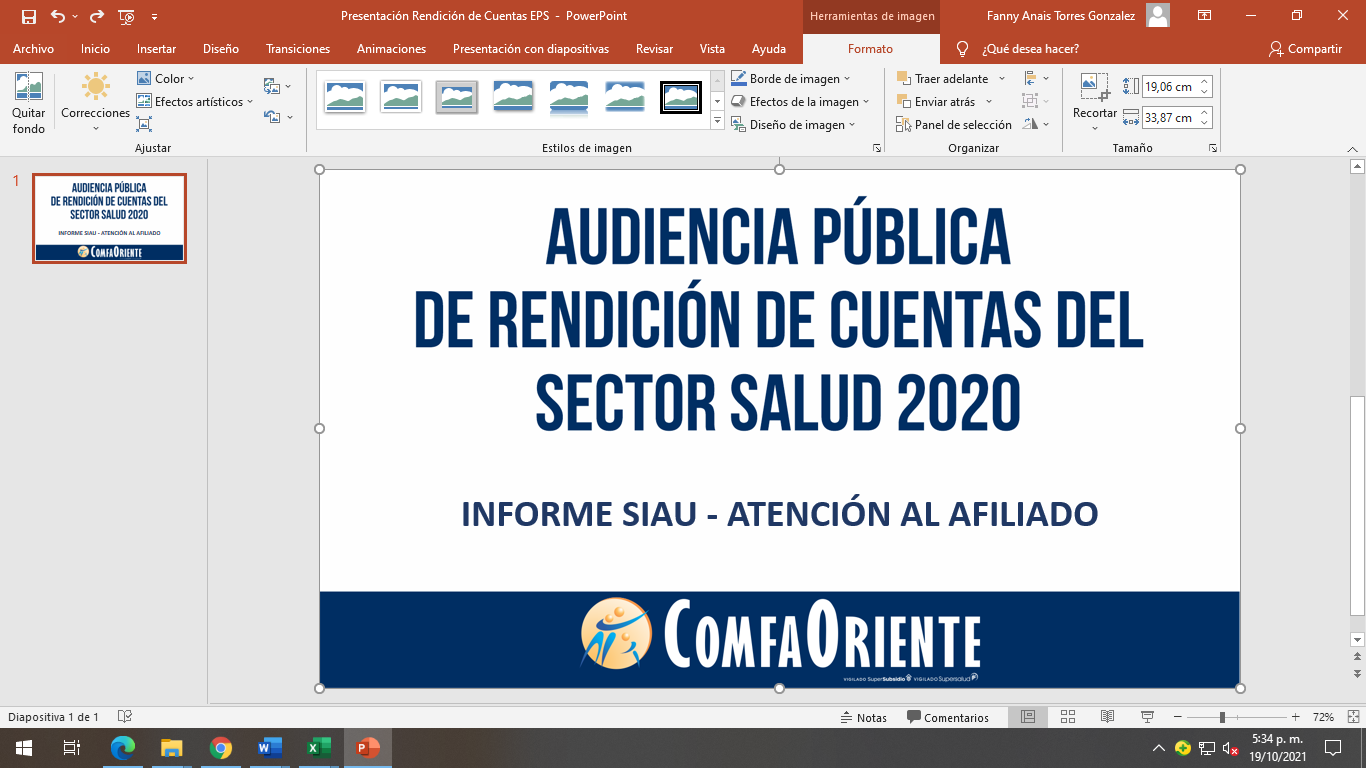 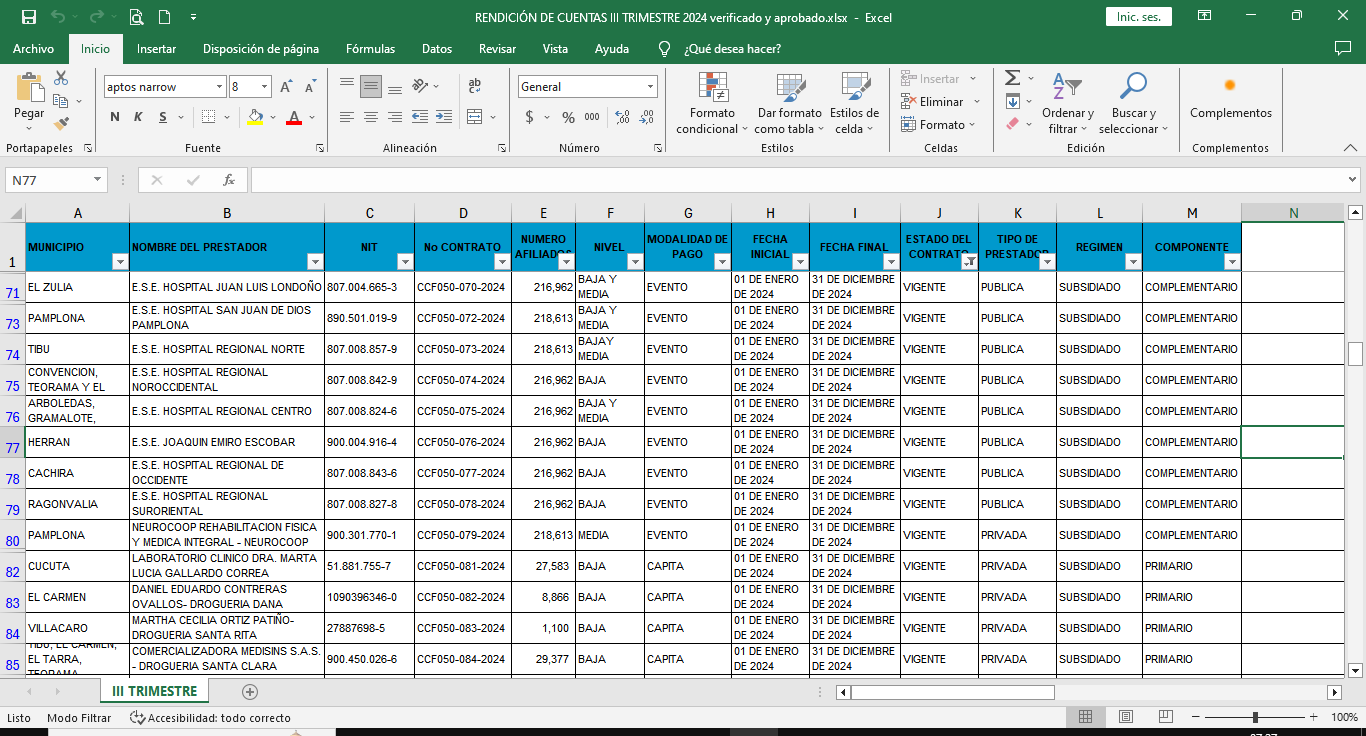 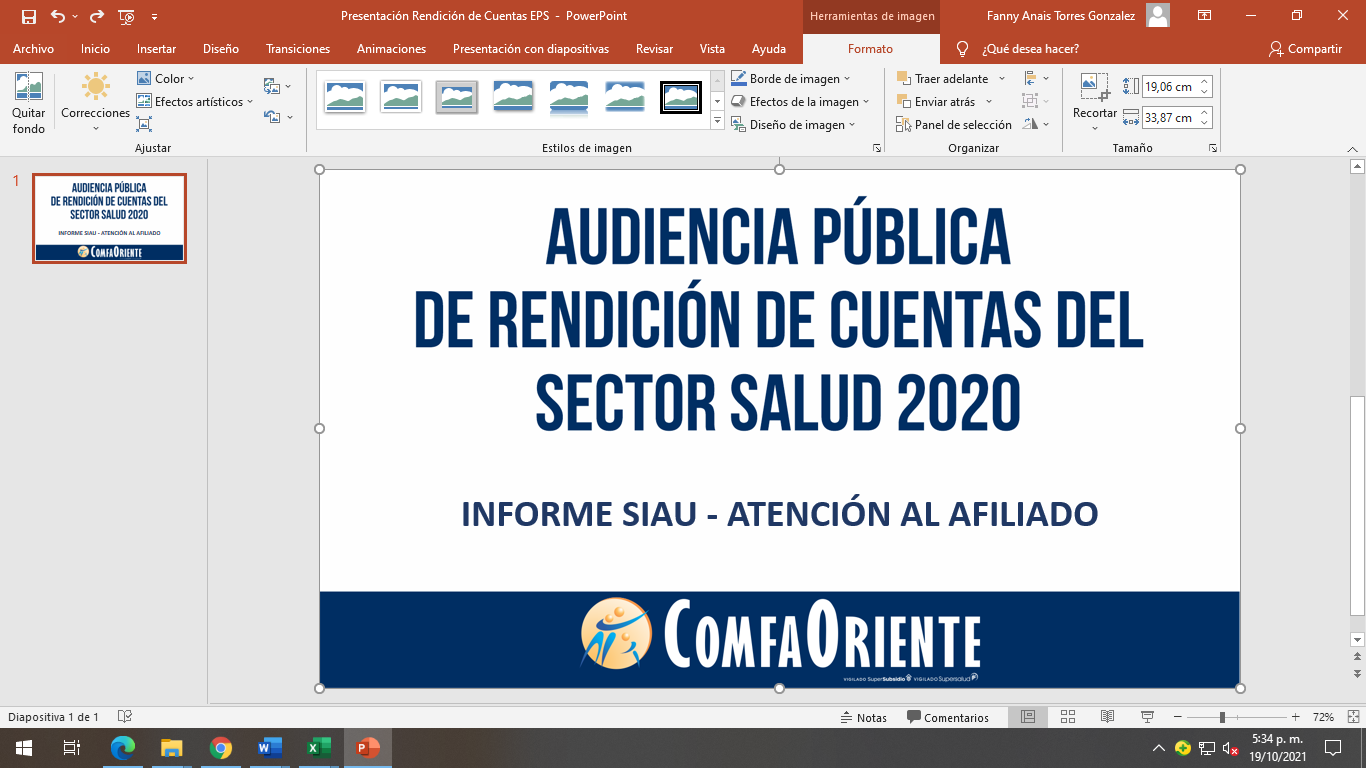 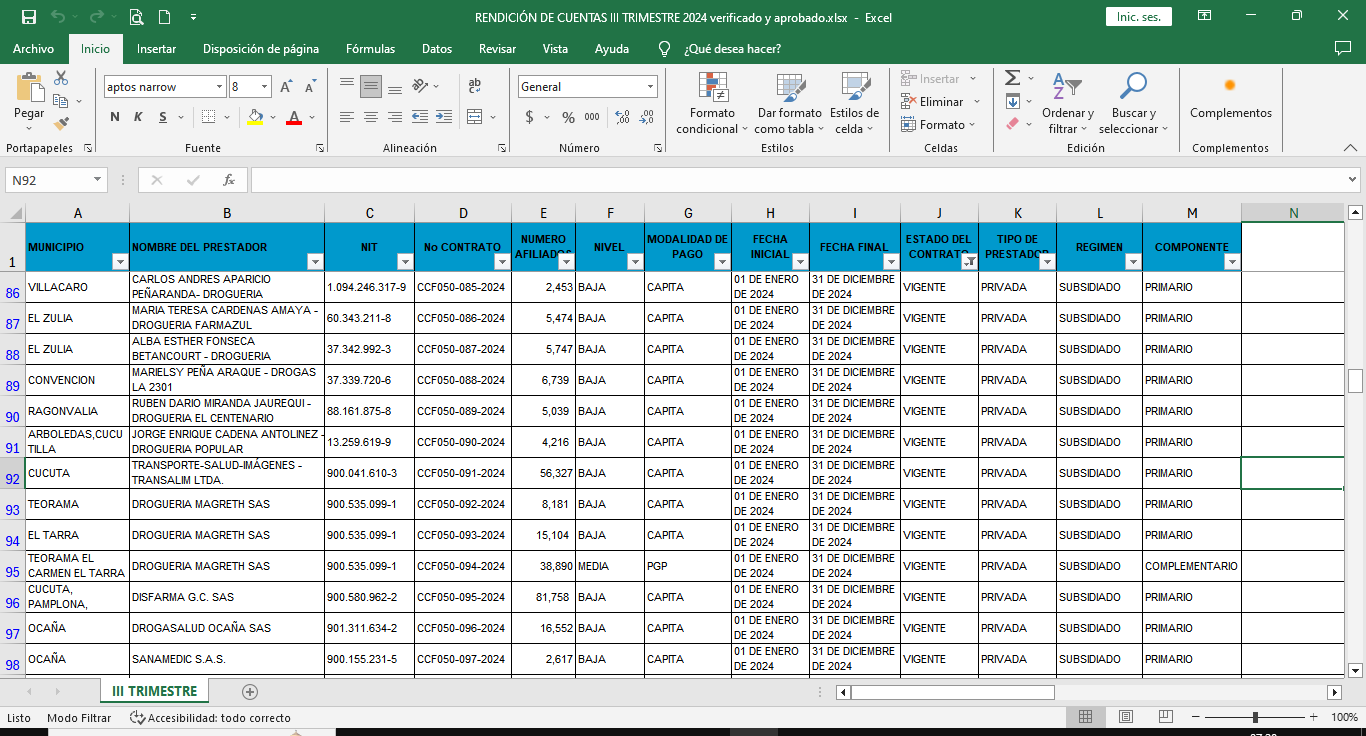 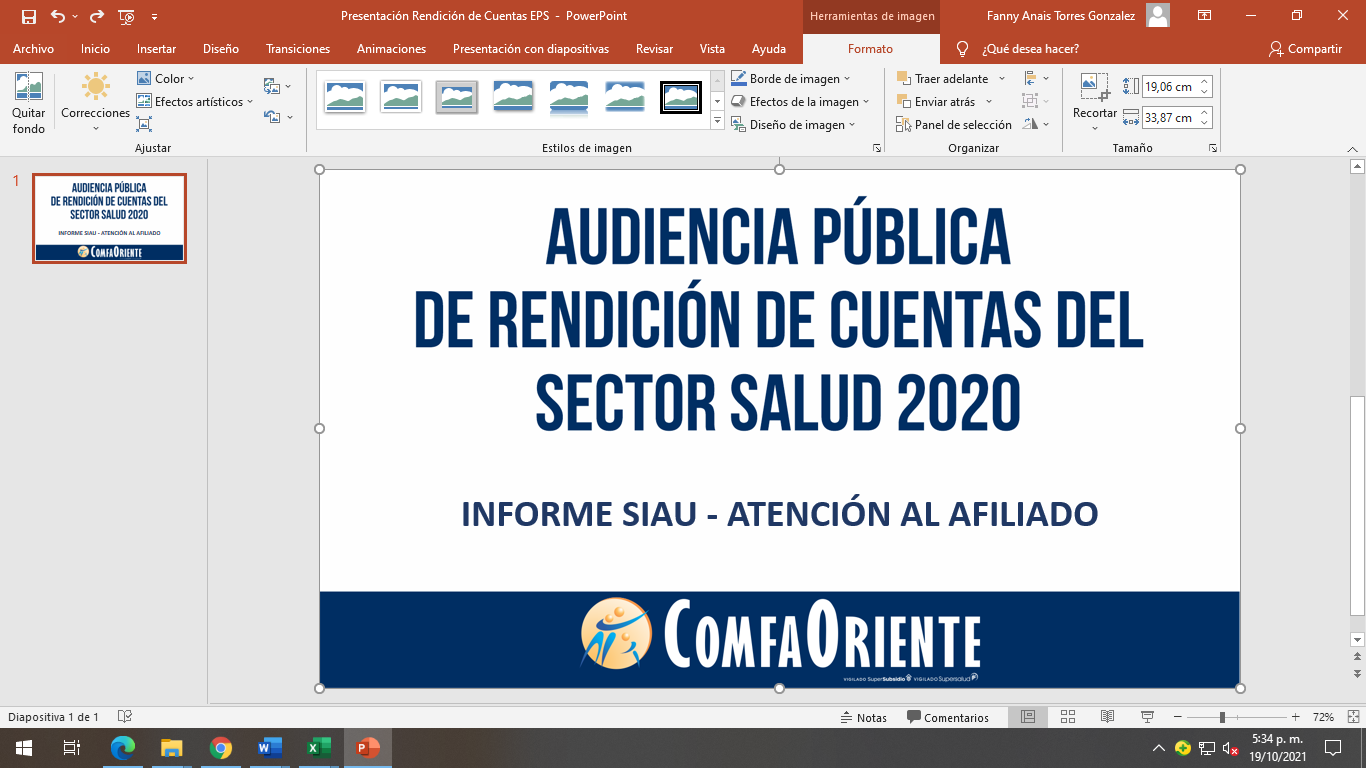 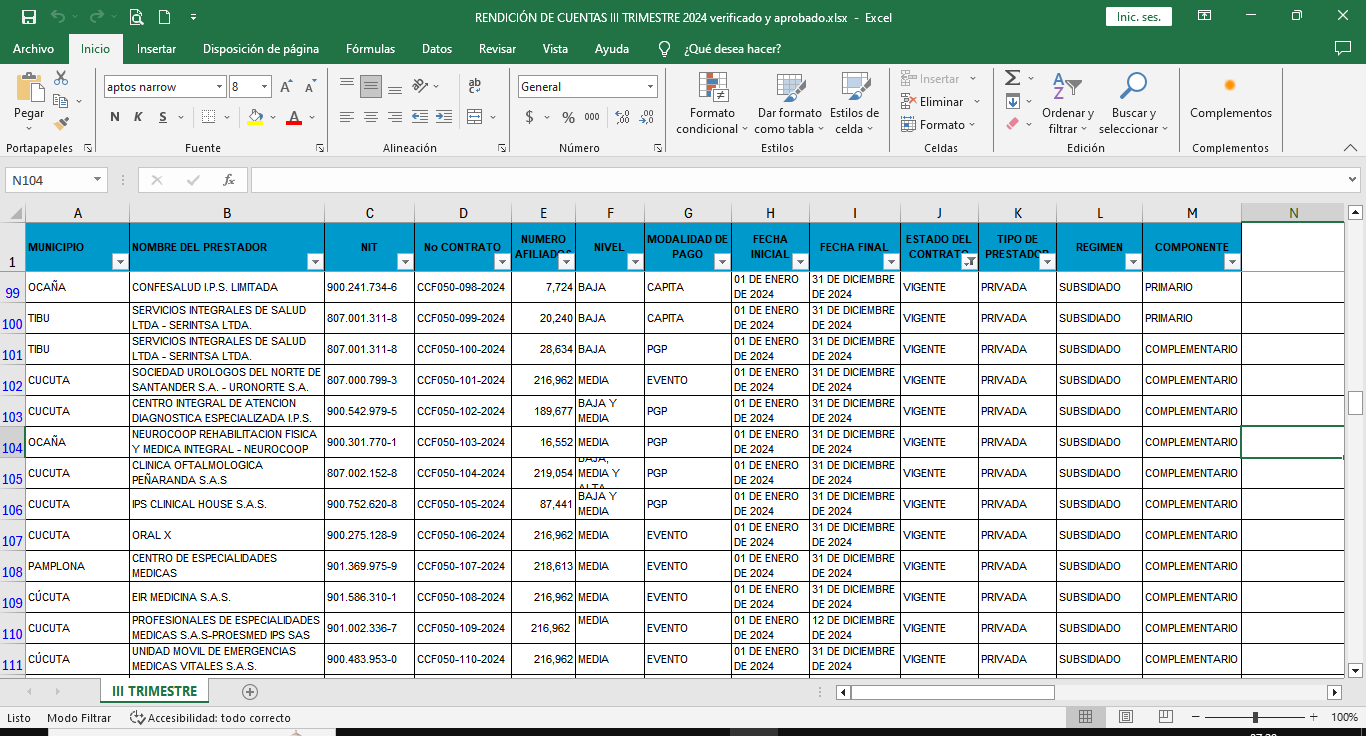 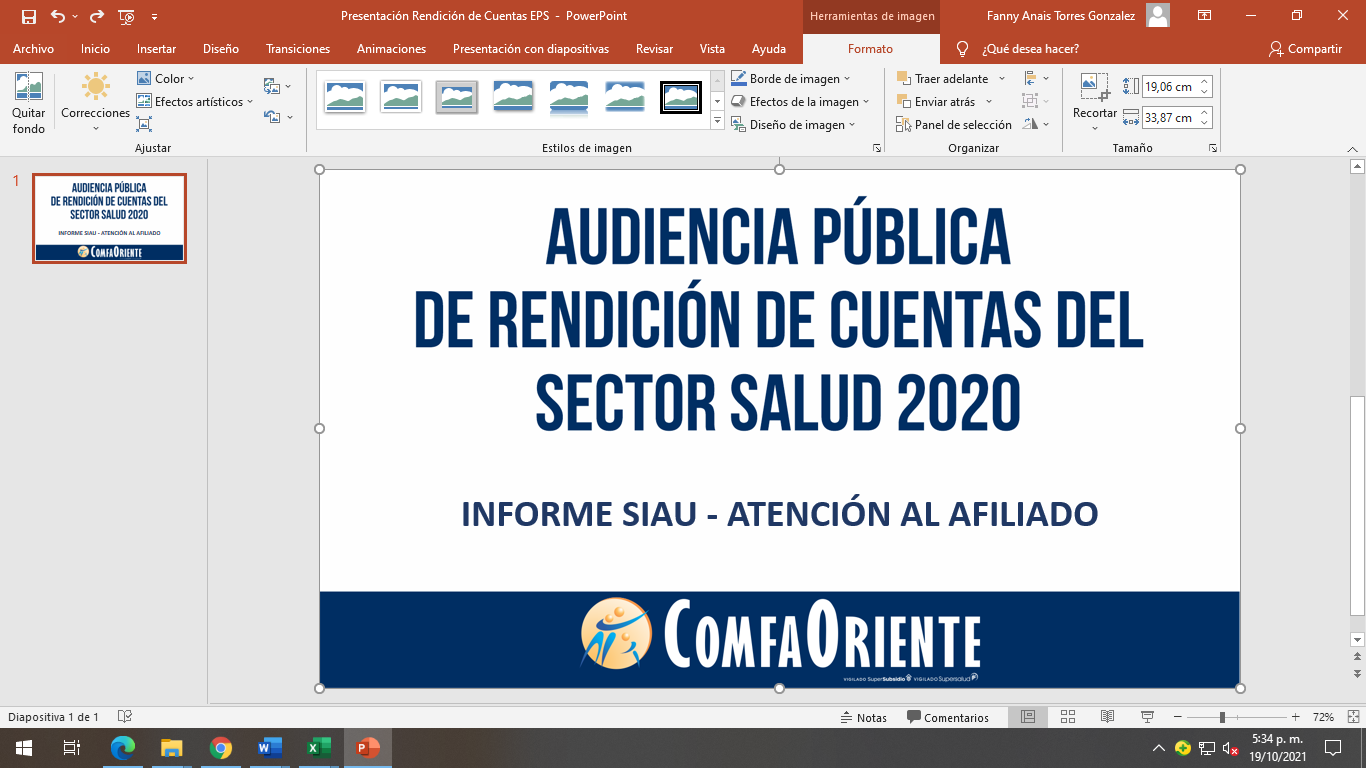 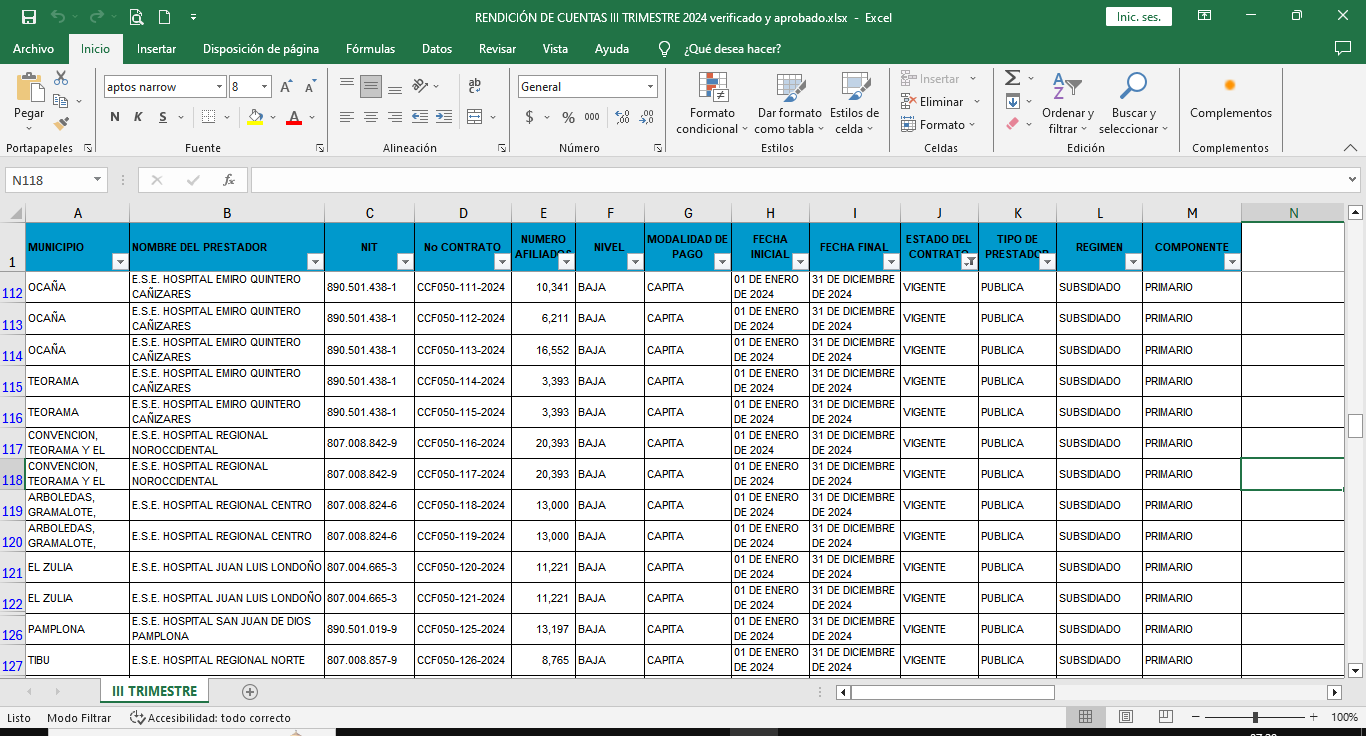 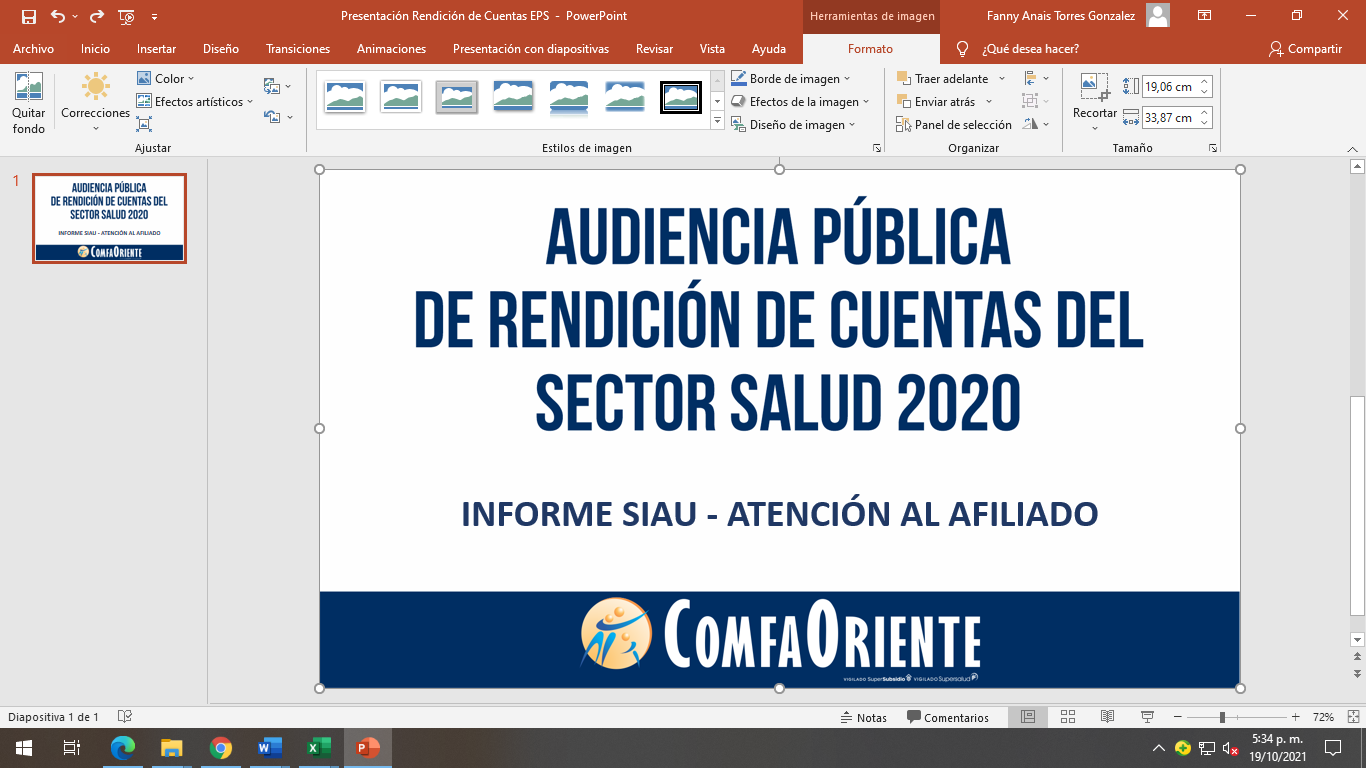 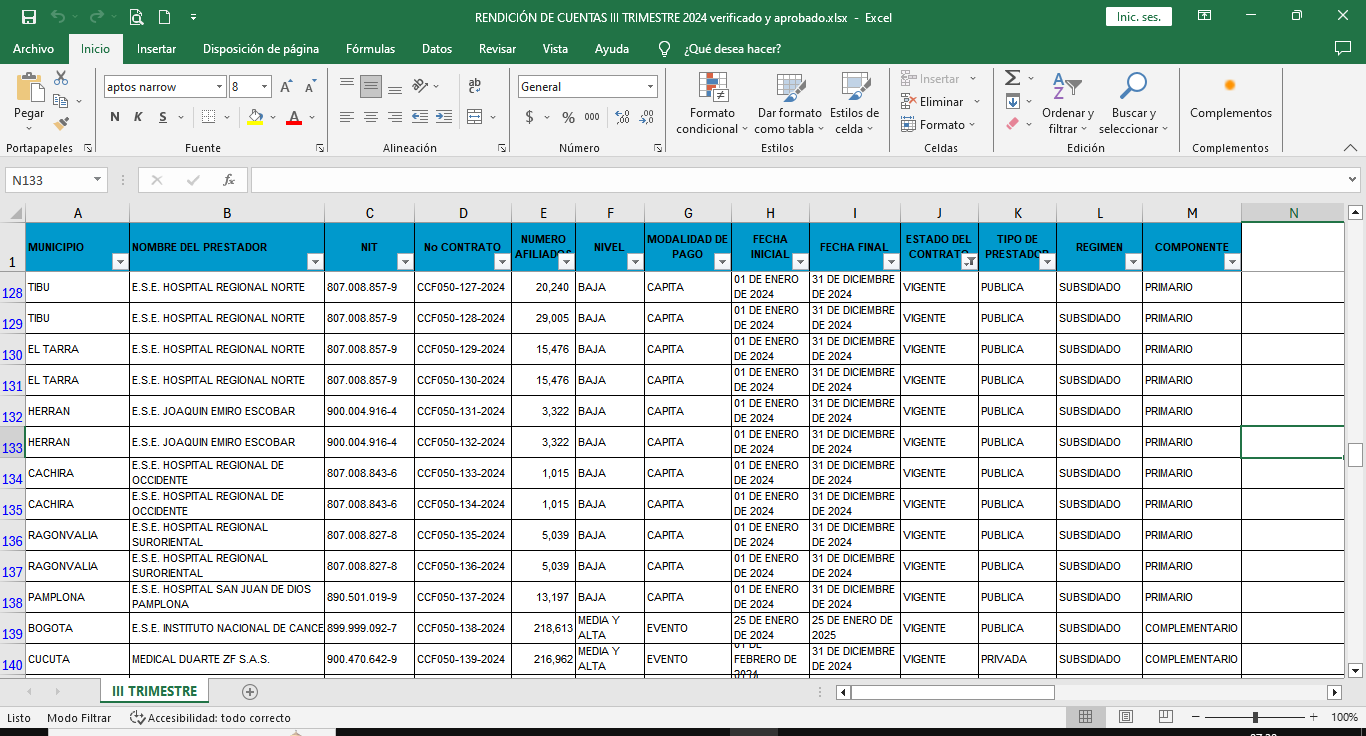 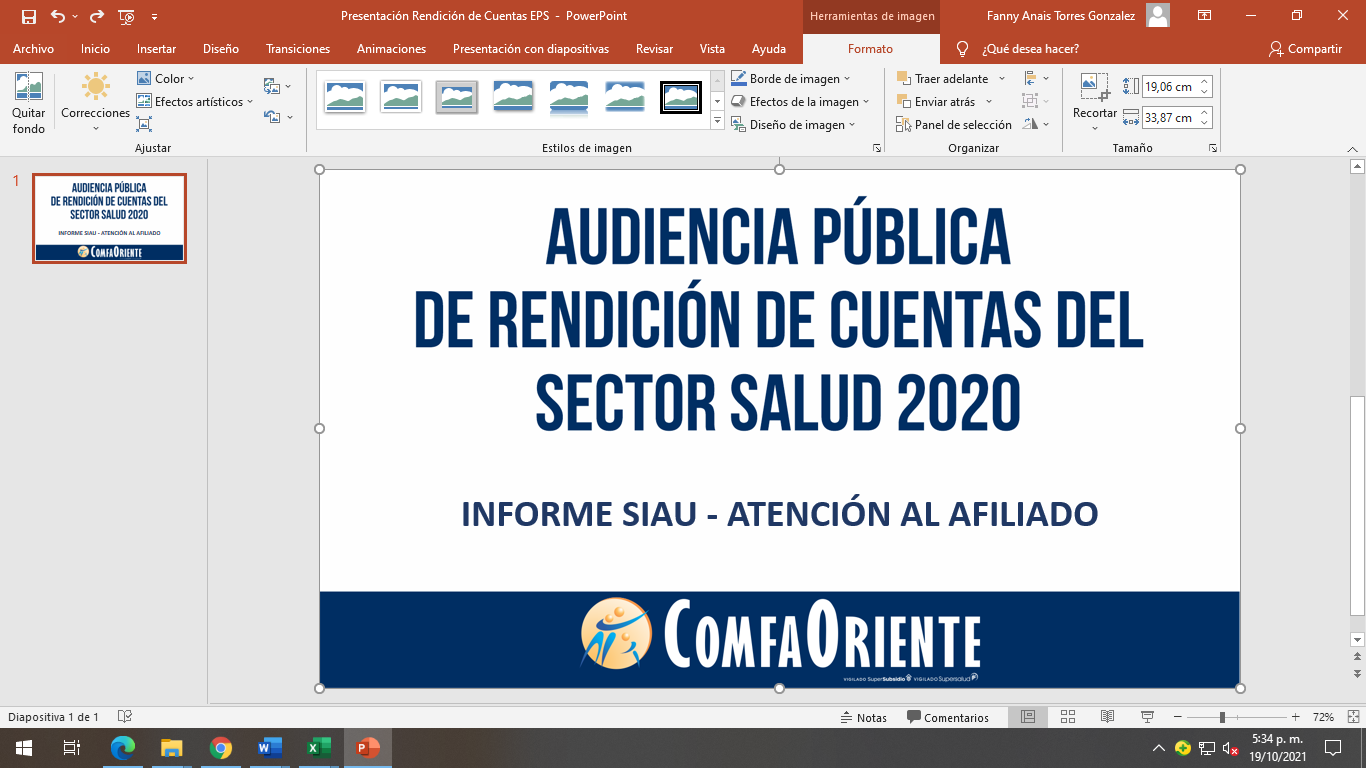 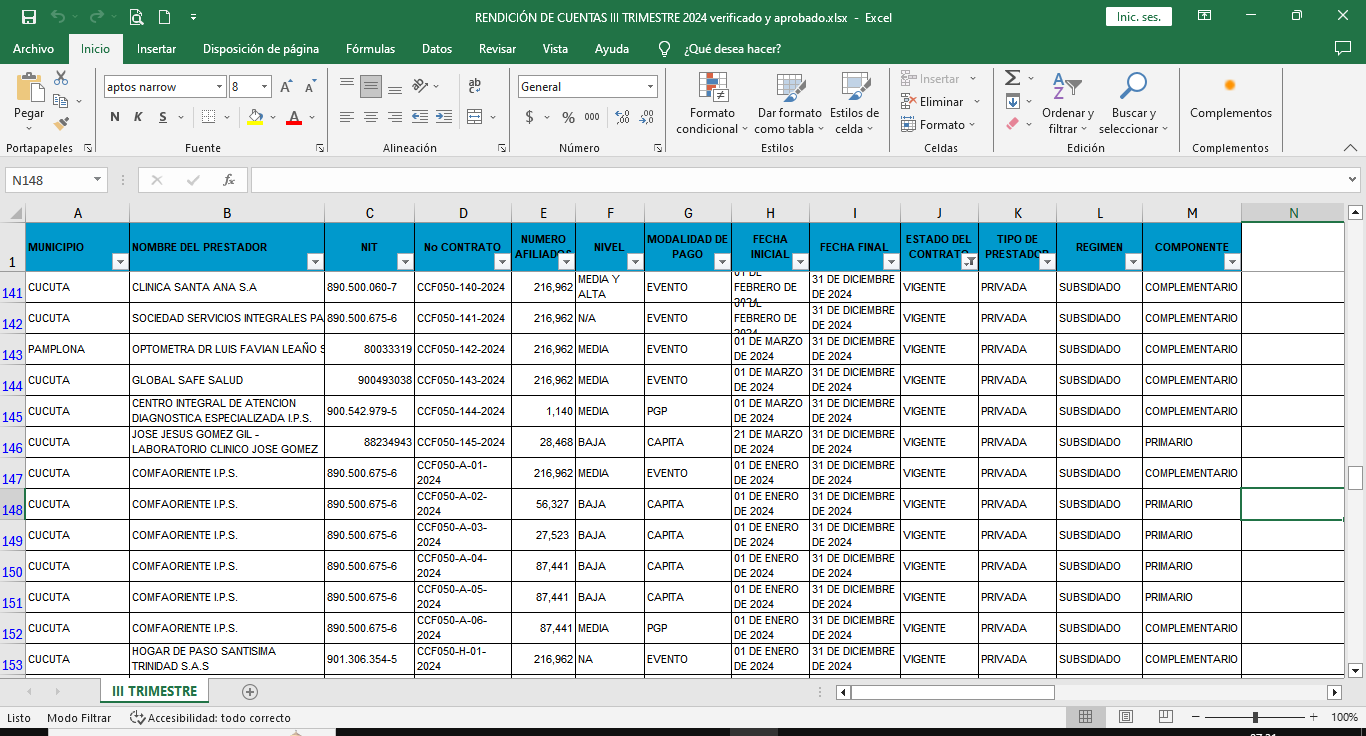 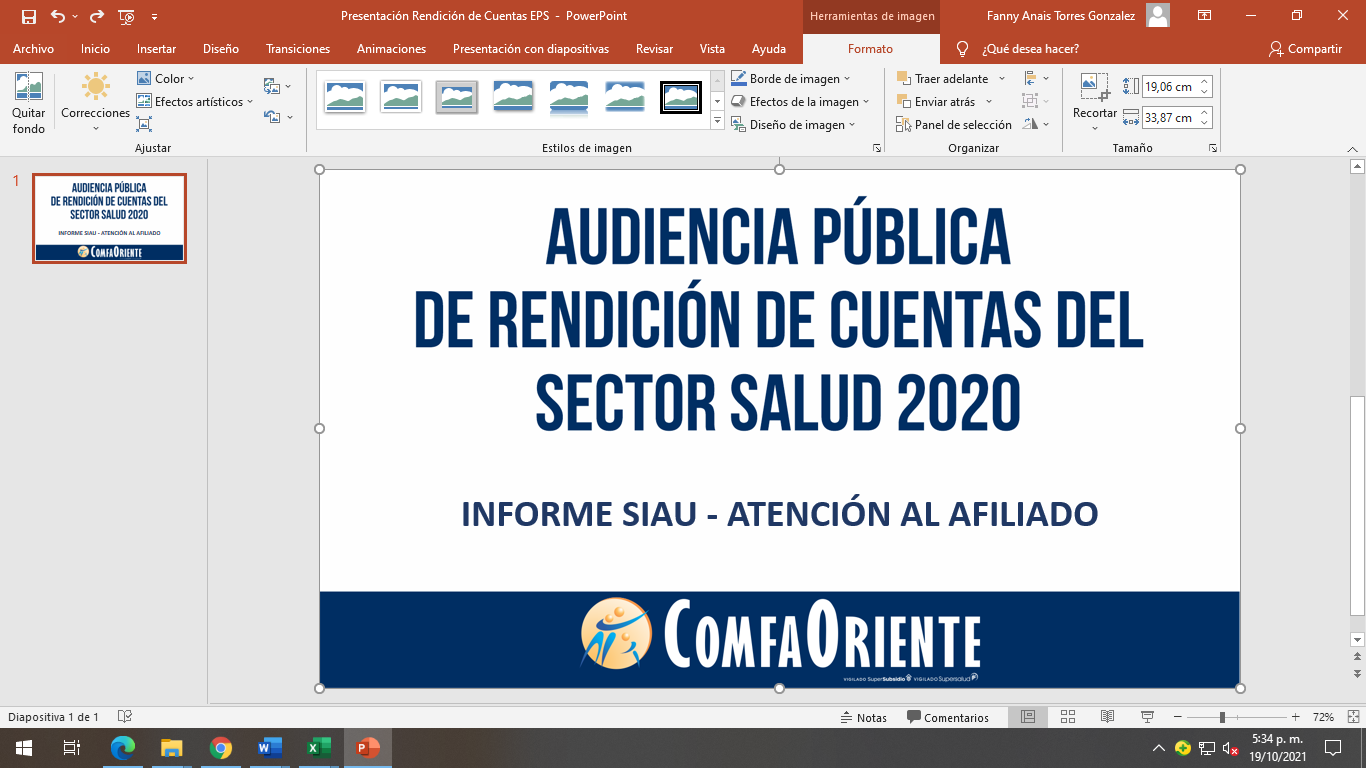 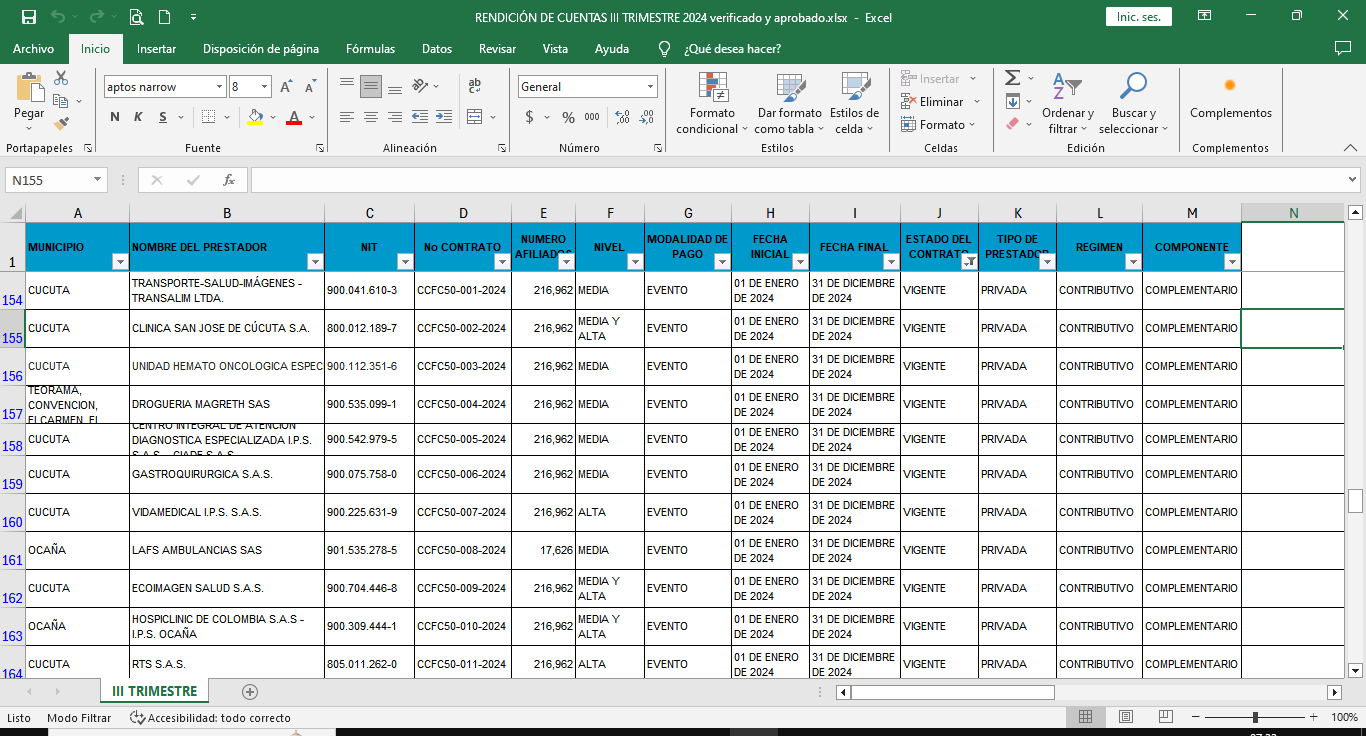 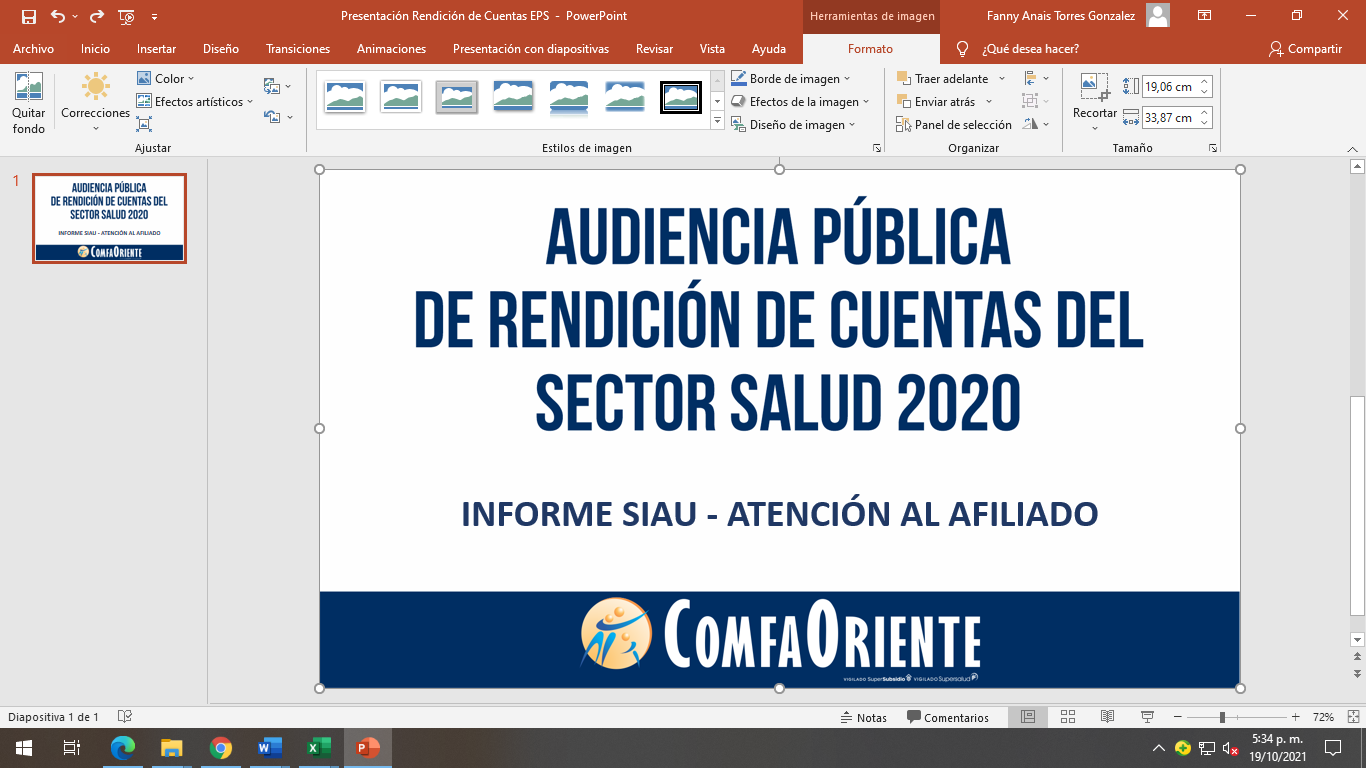 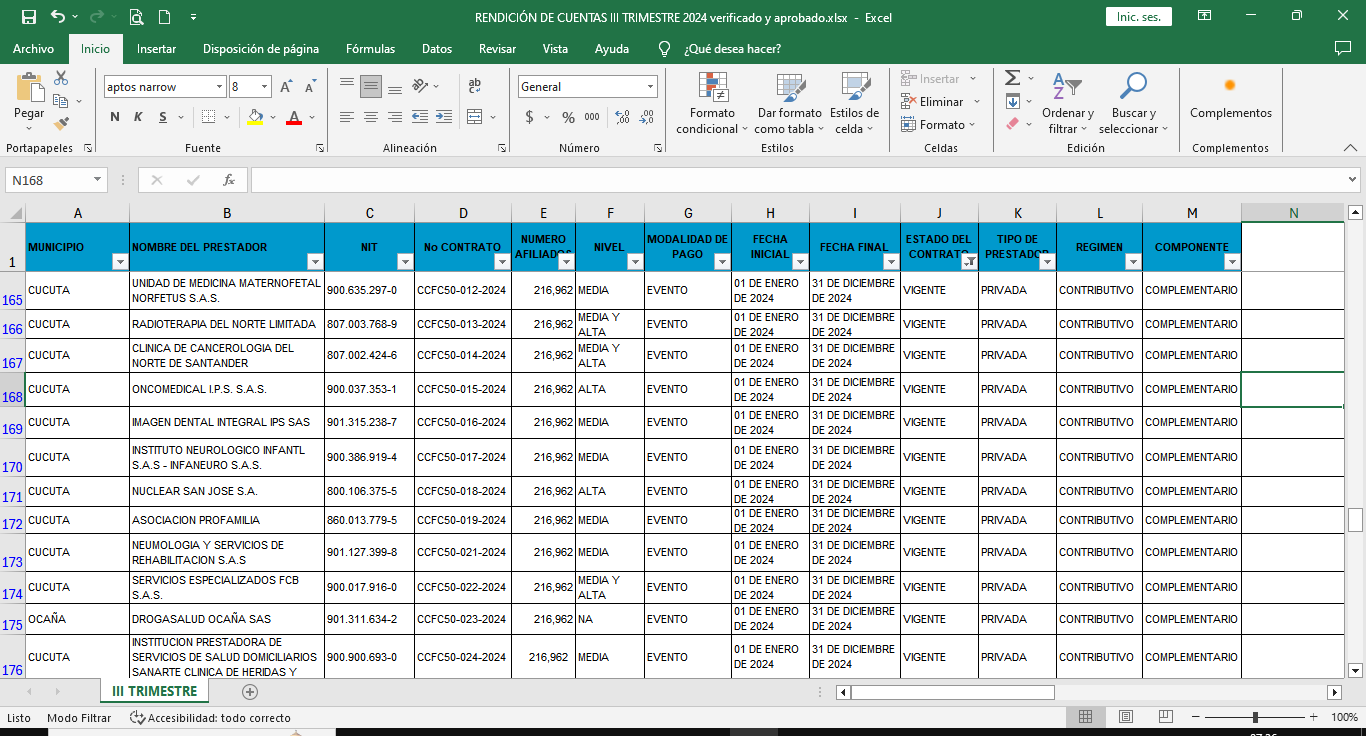 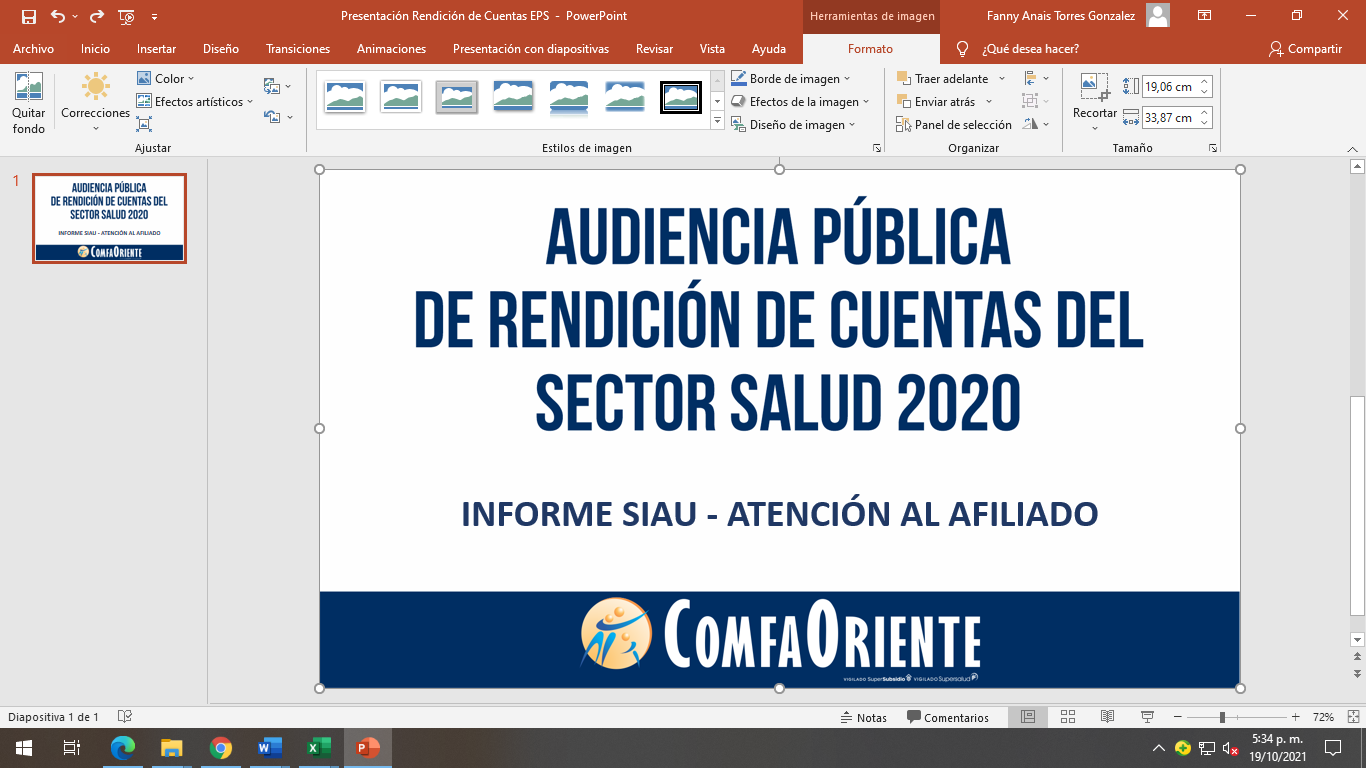 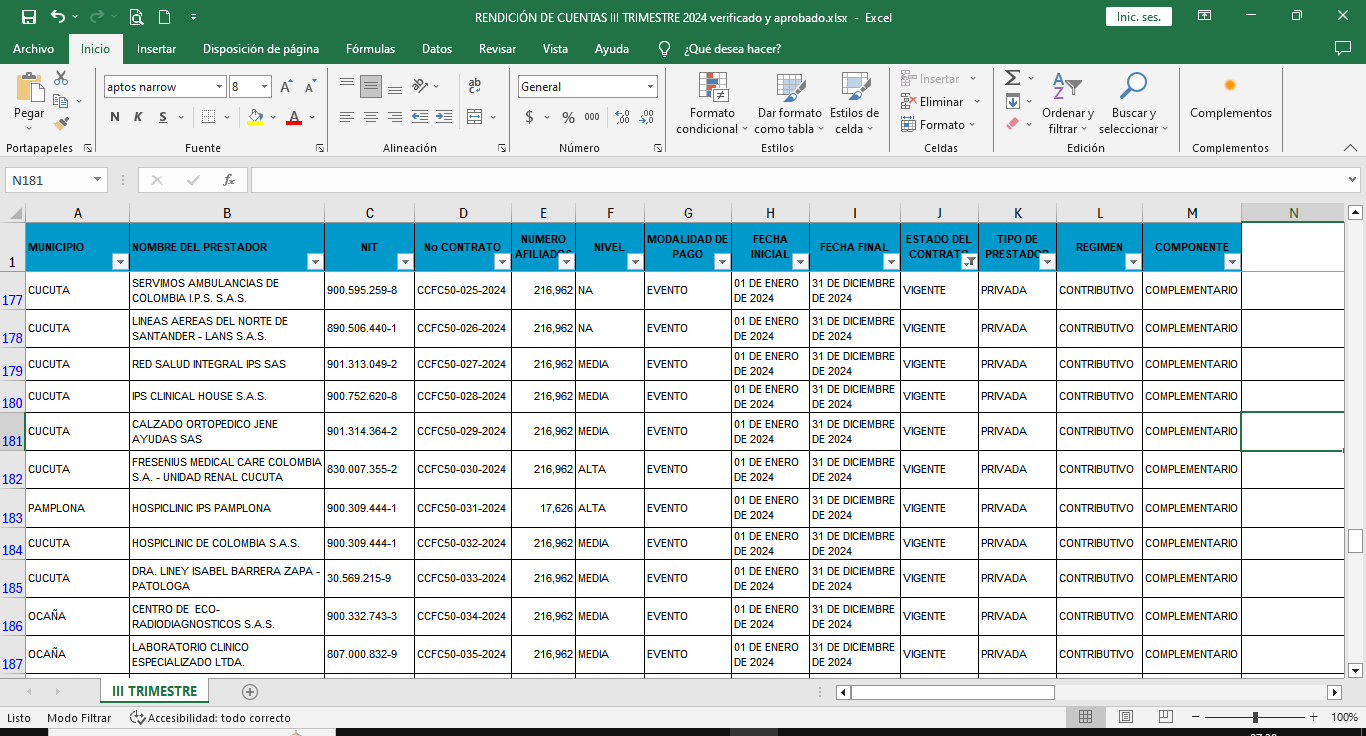 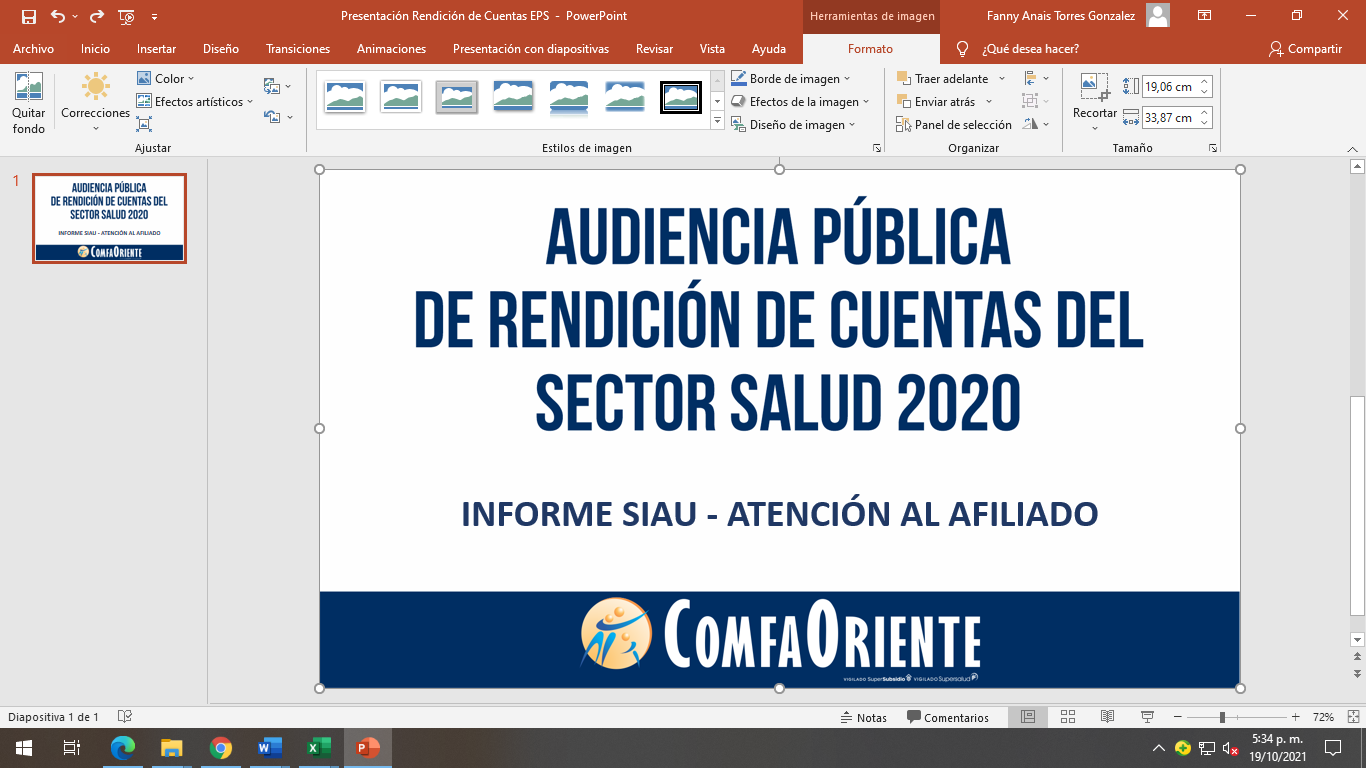 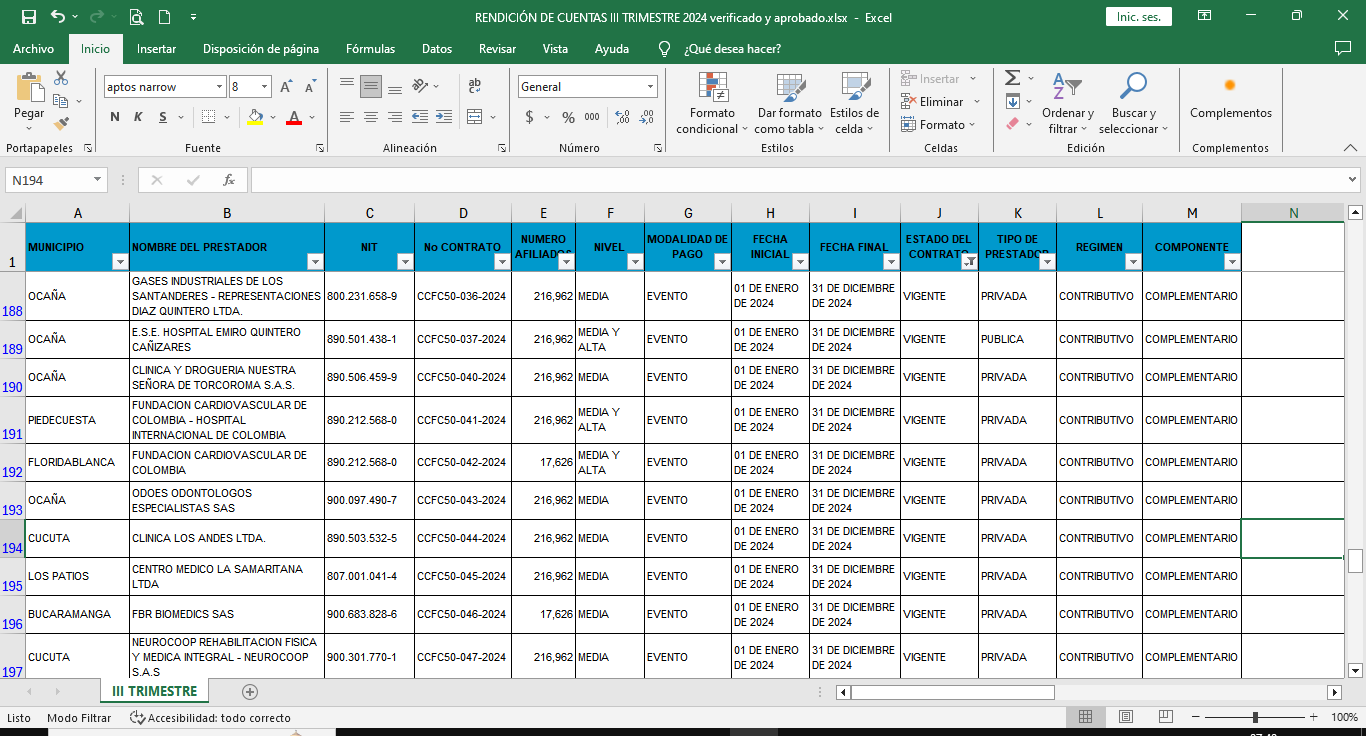 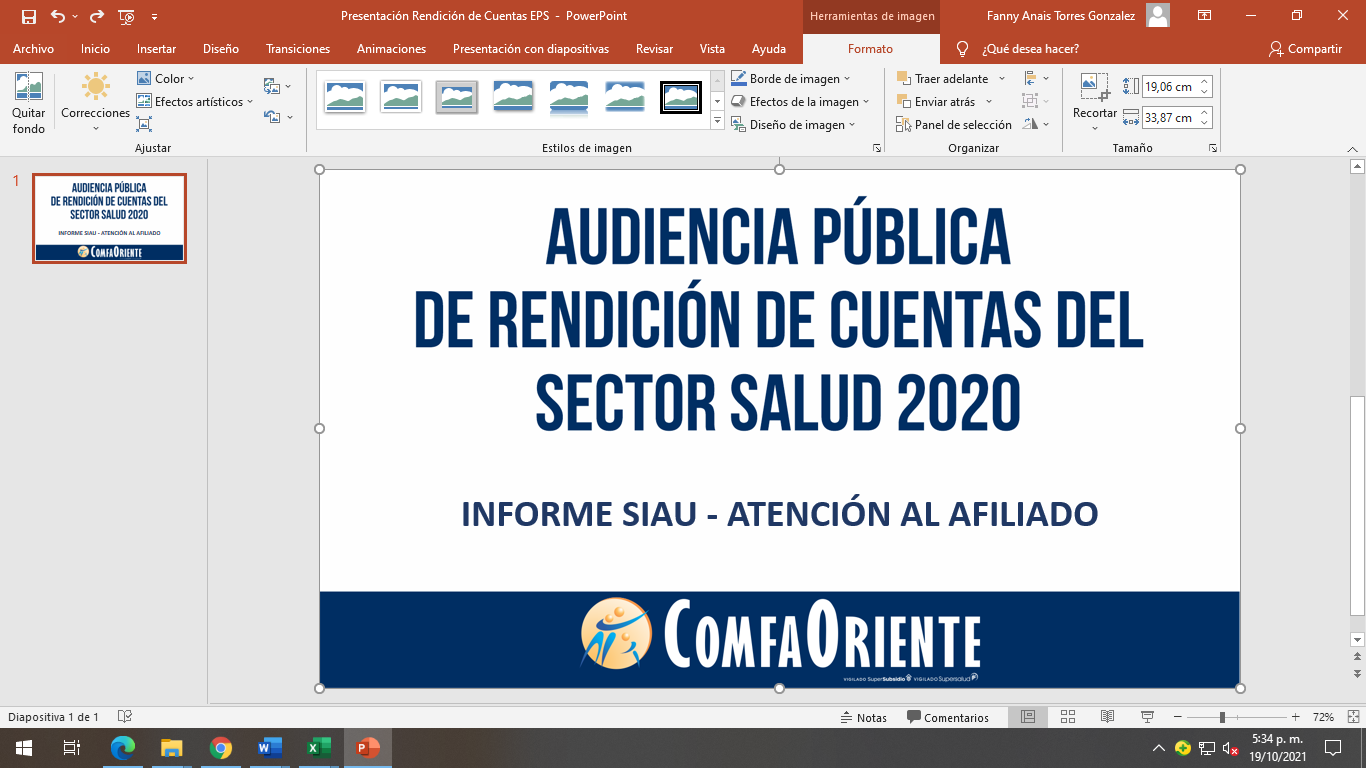 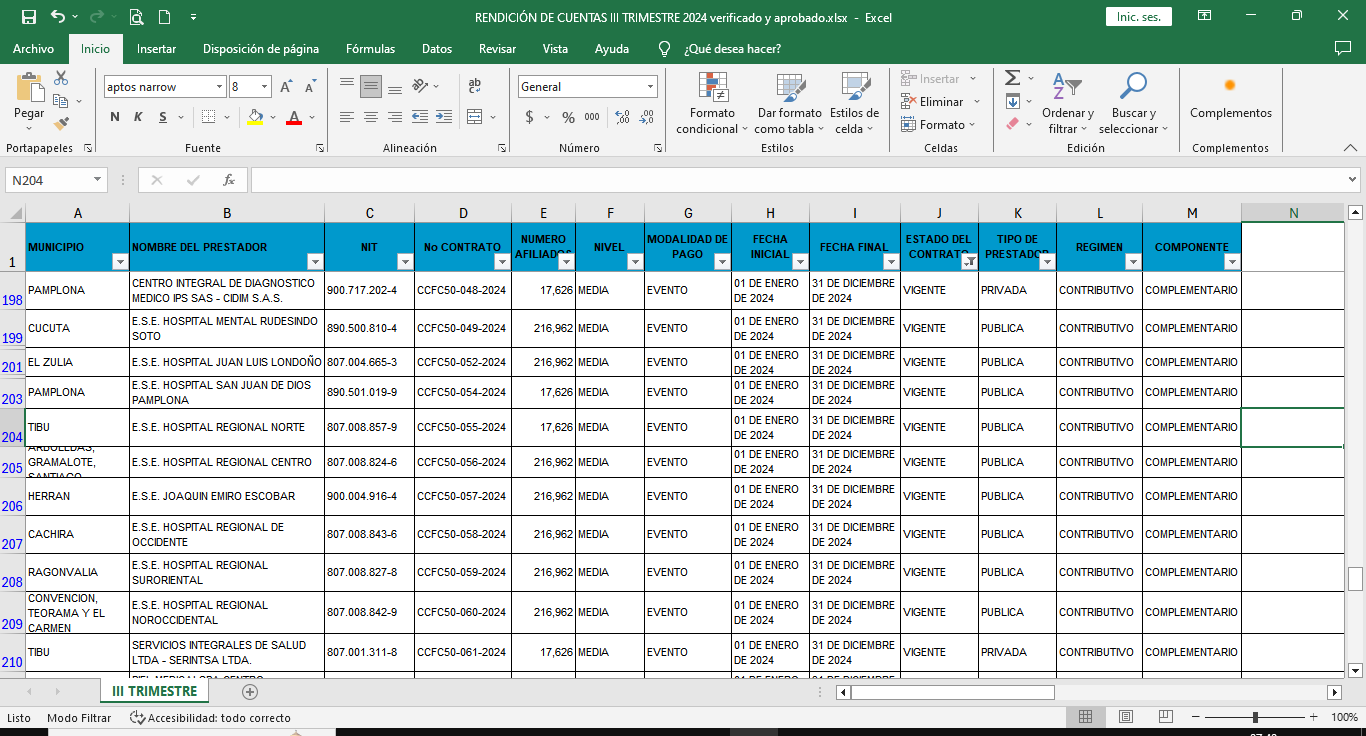 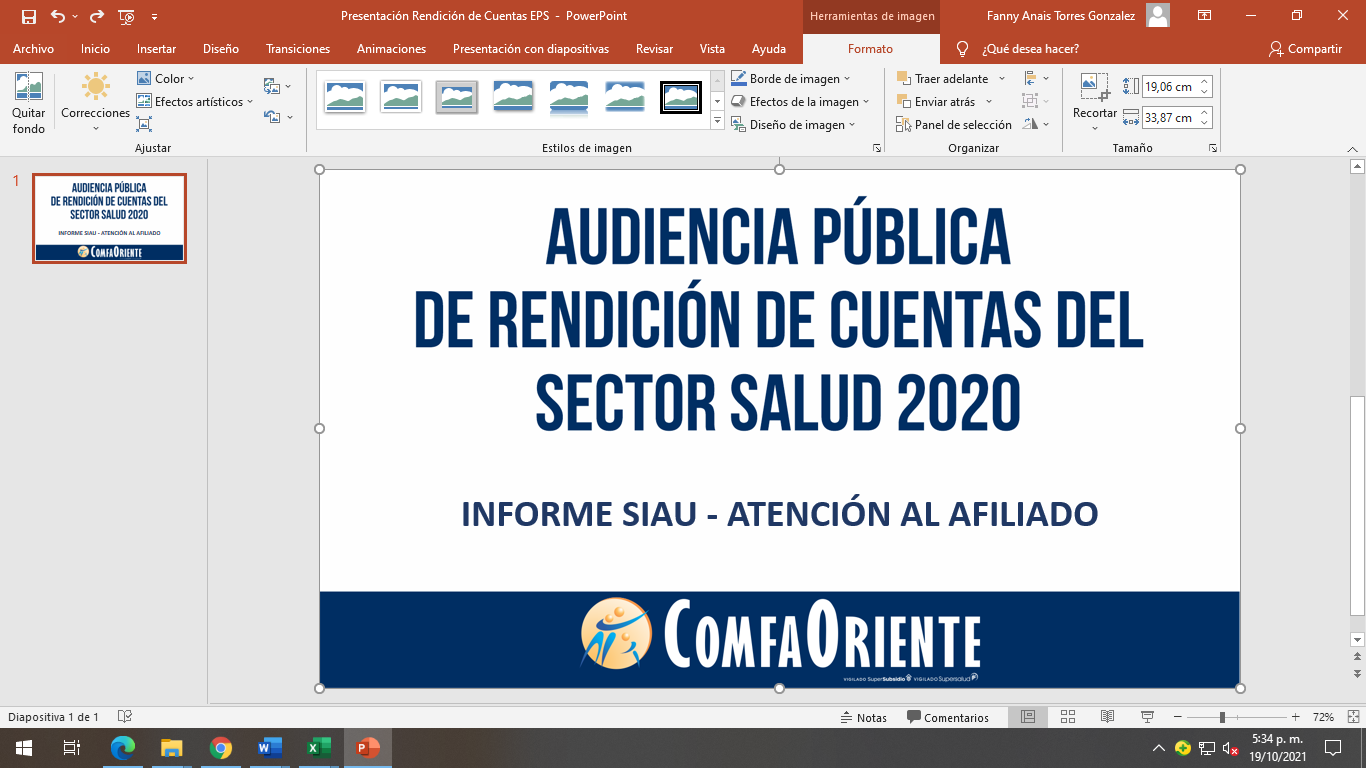 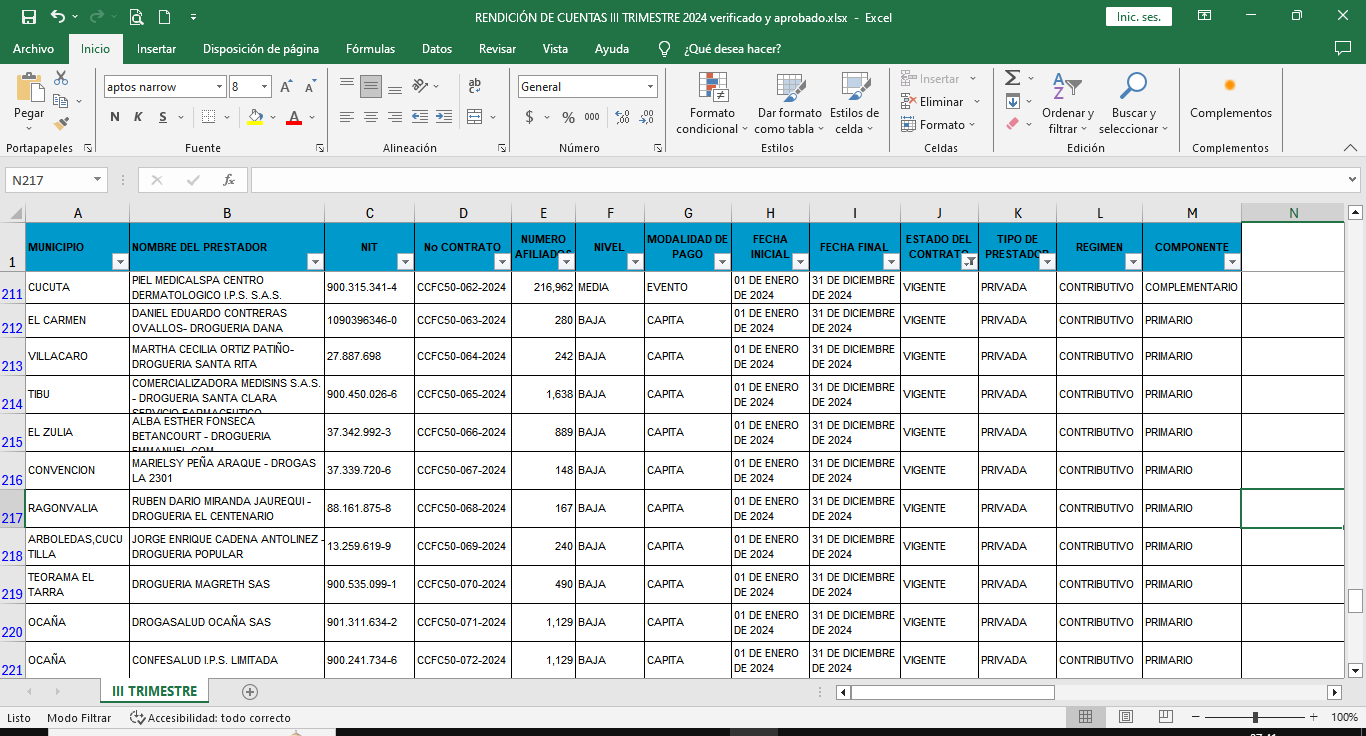 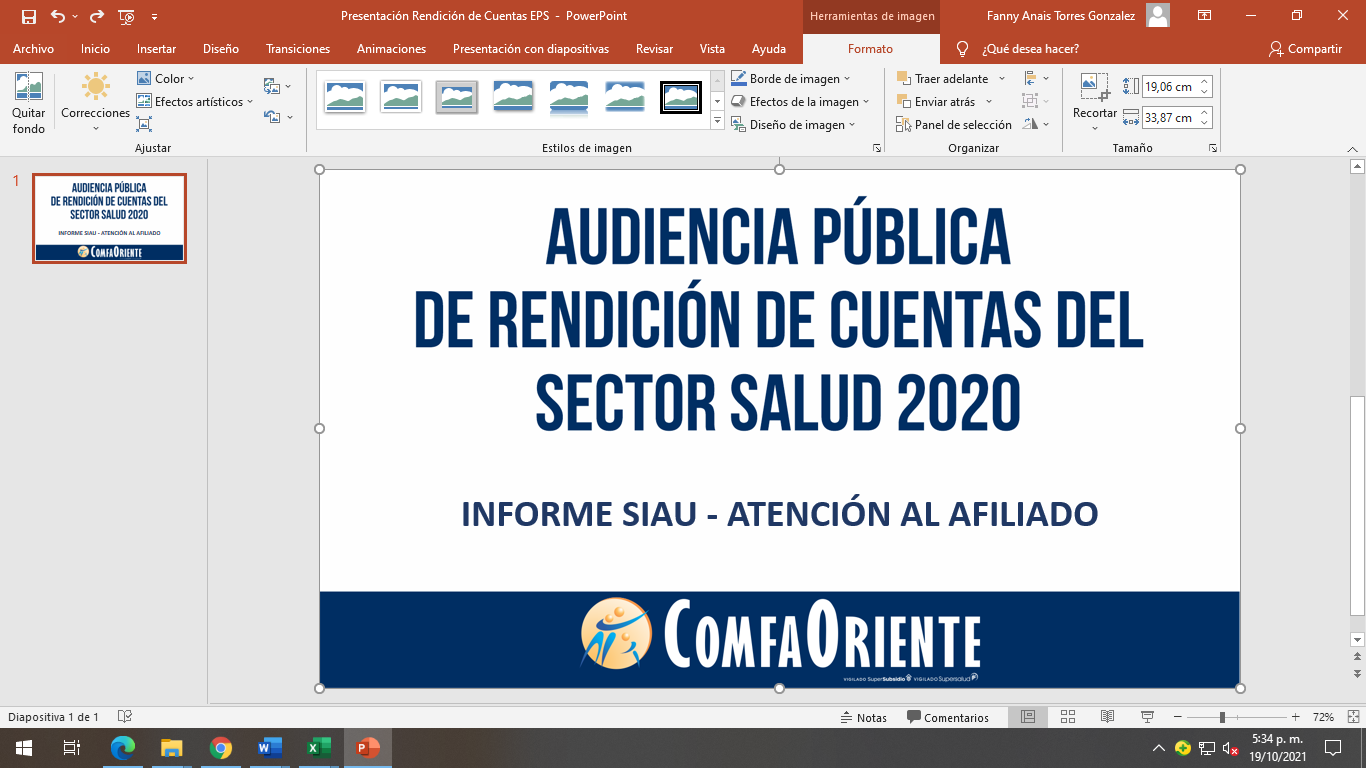 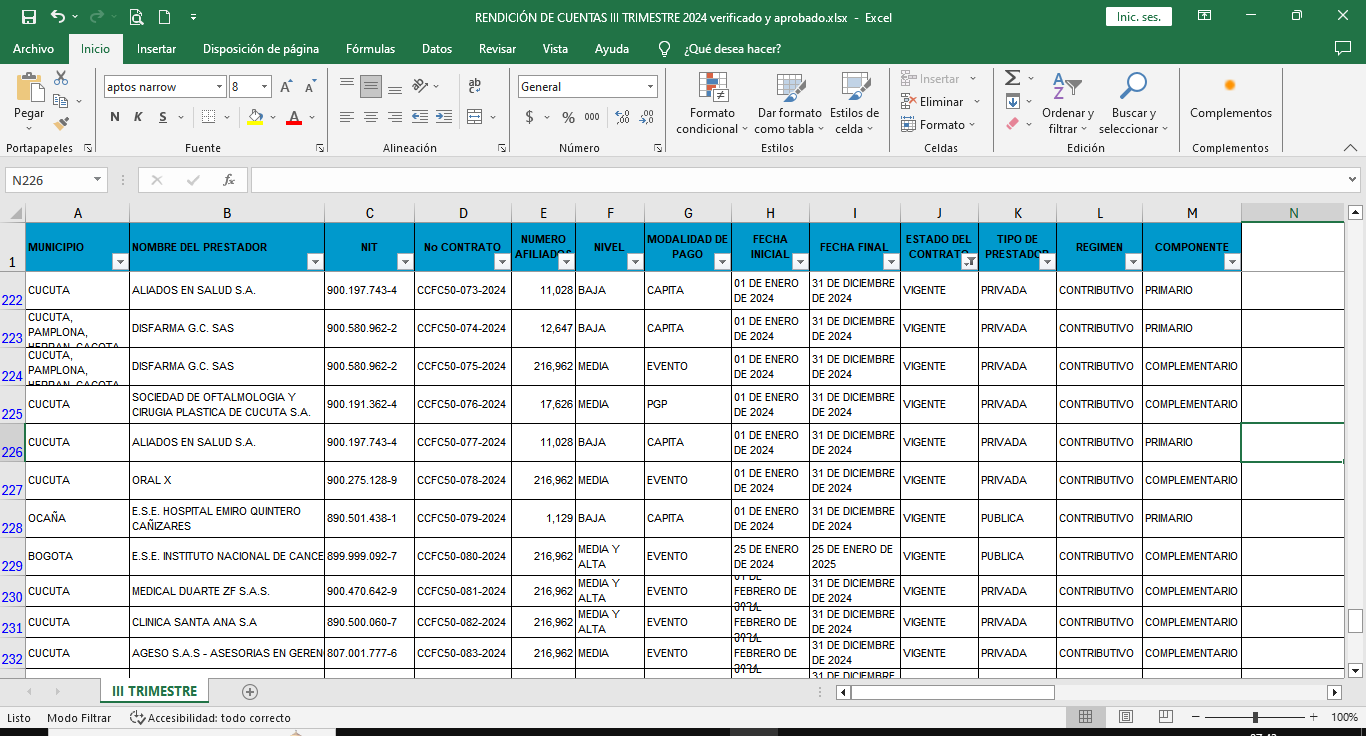 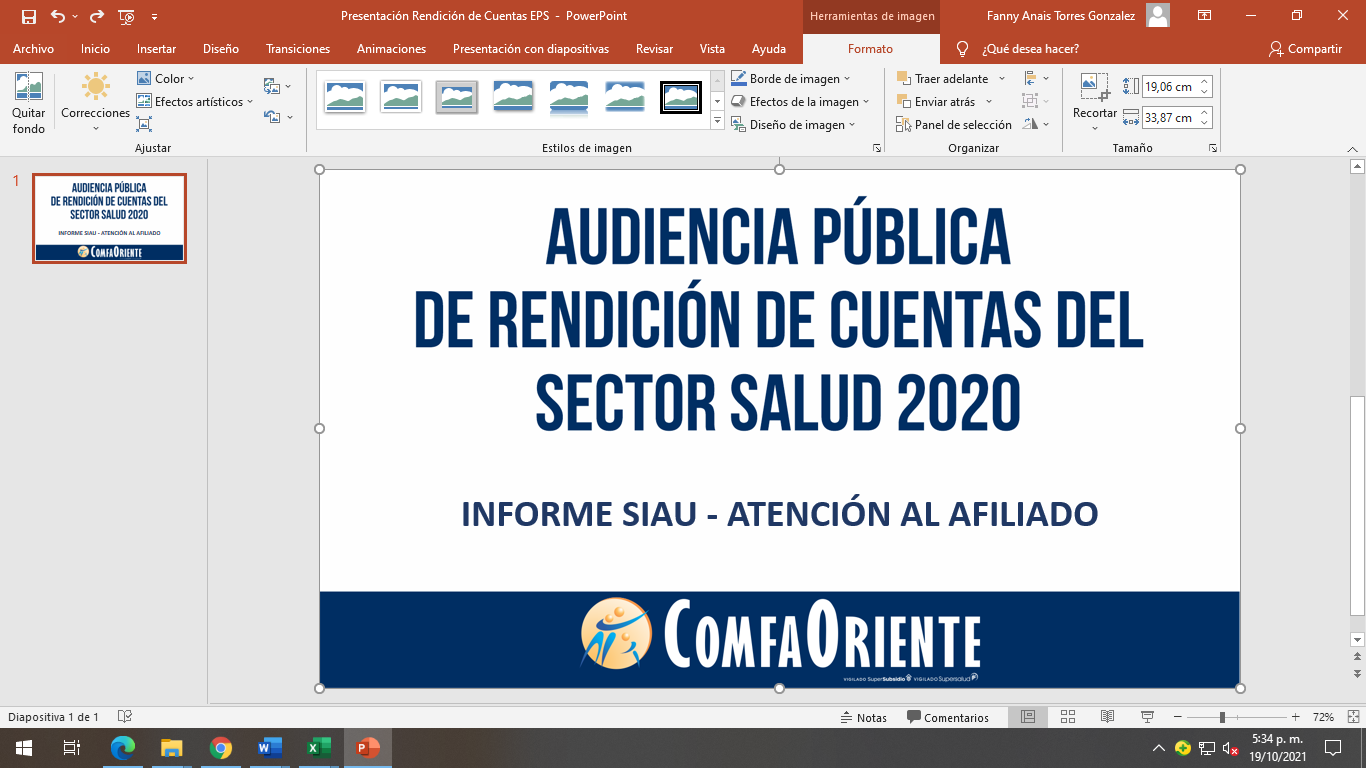 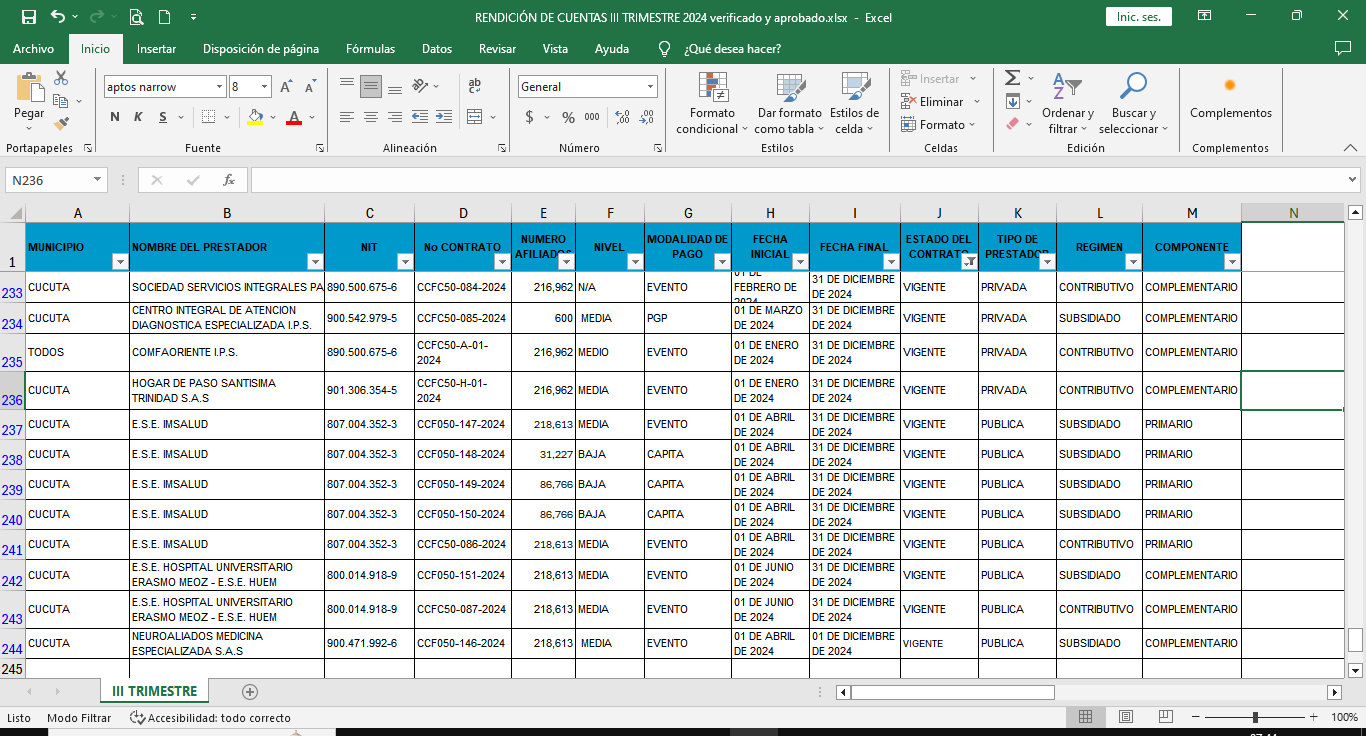 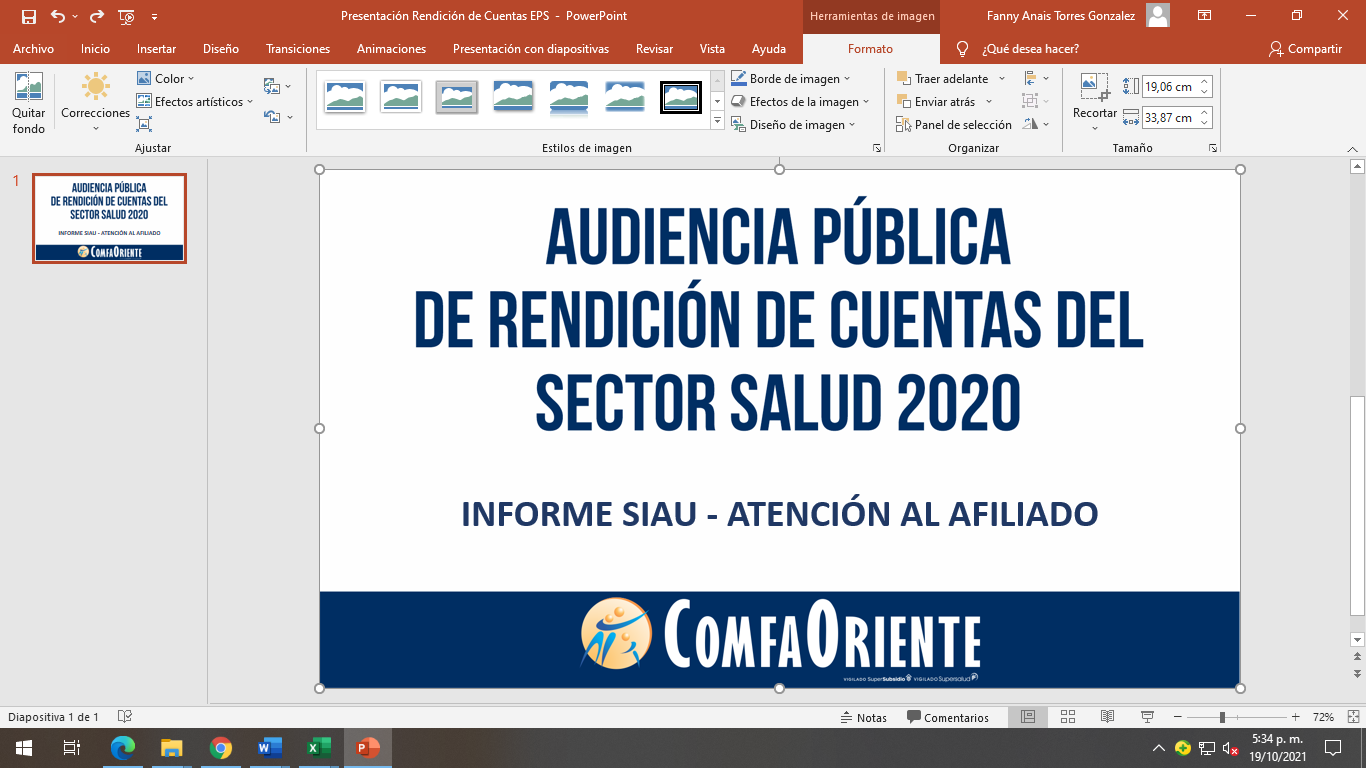